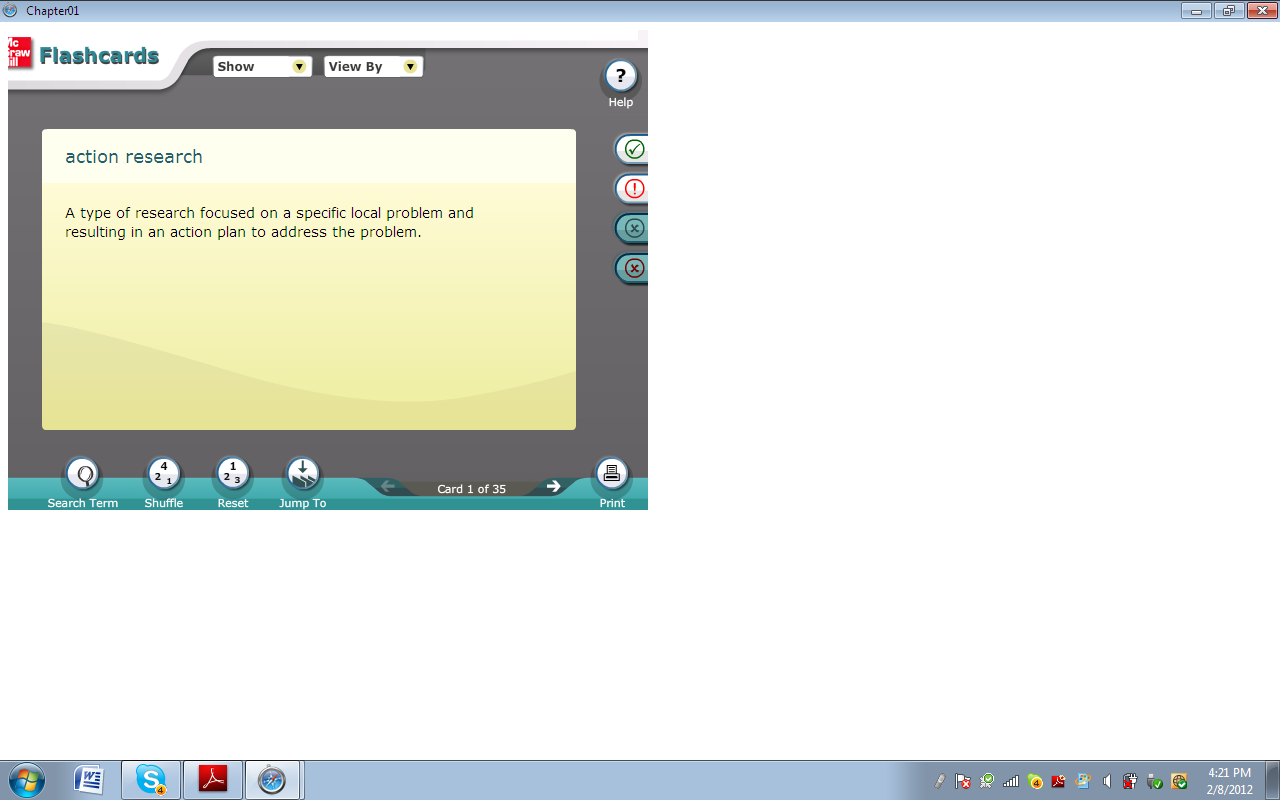 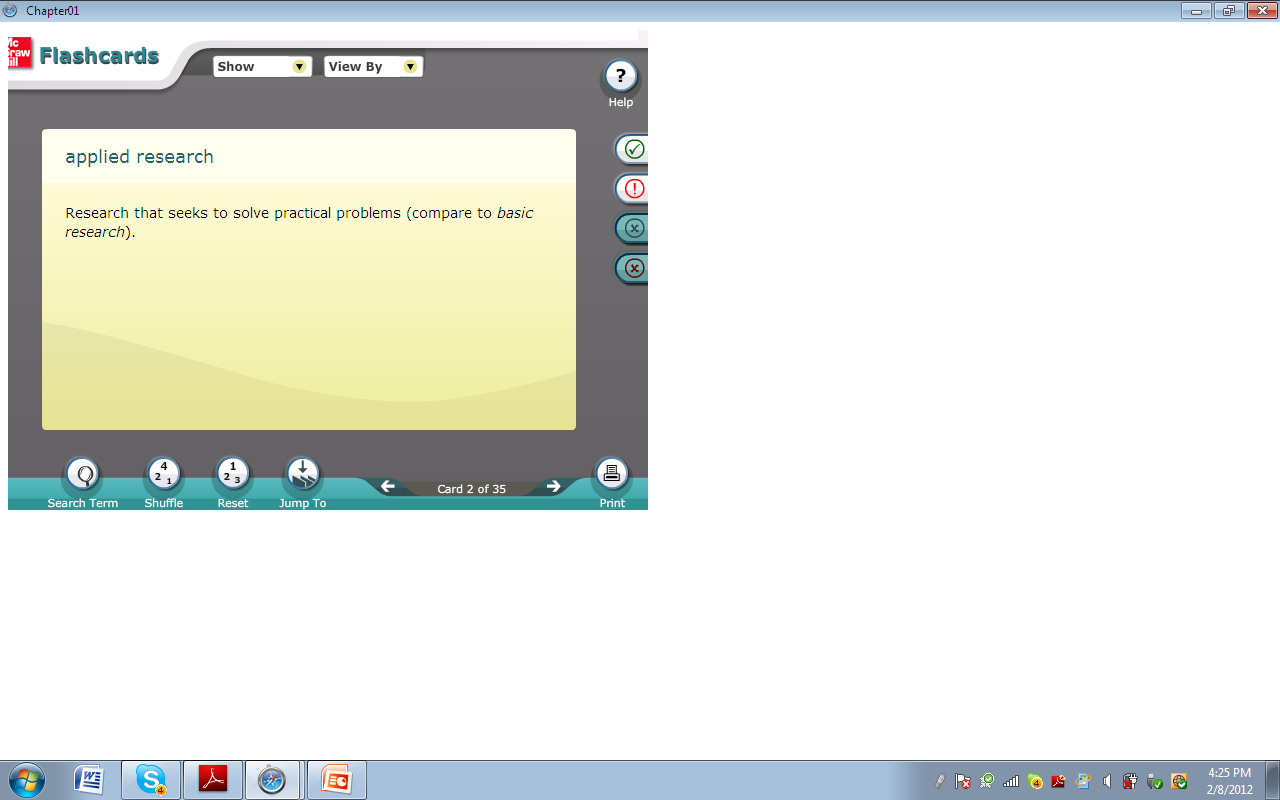 2/8/2012
Jose L. Ibave
1
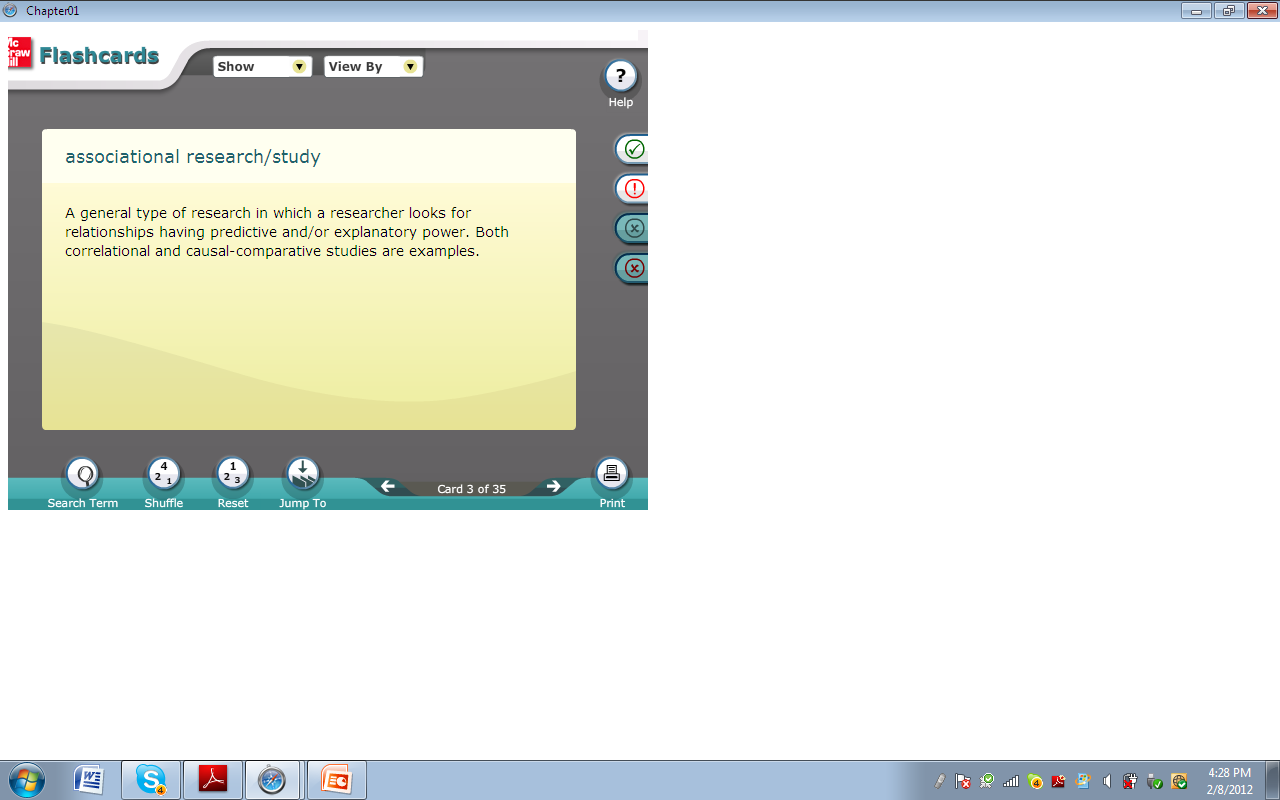 2/8/2012
Jose L. Ibave
2
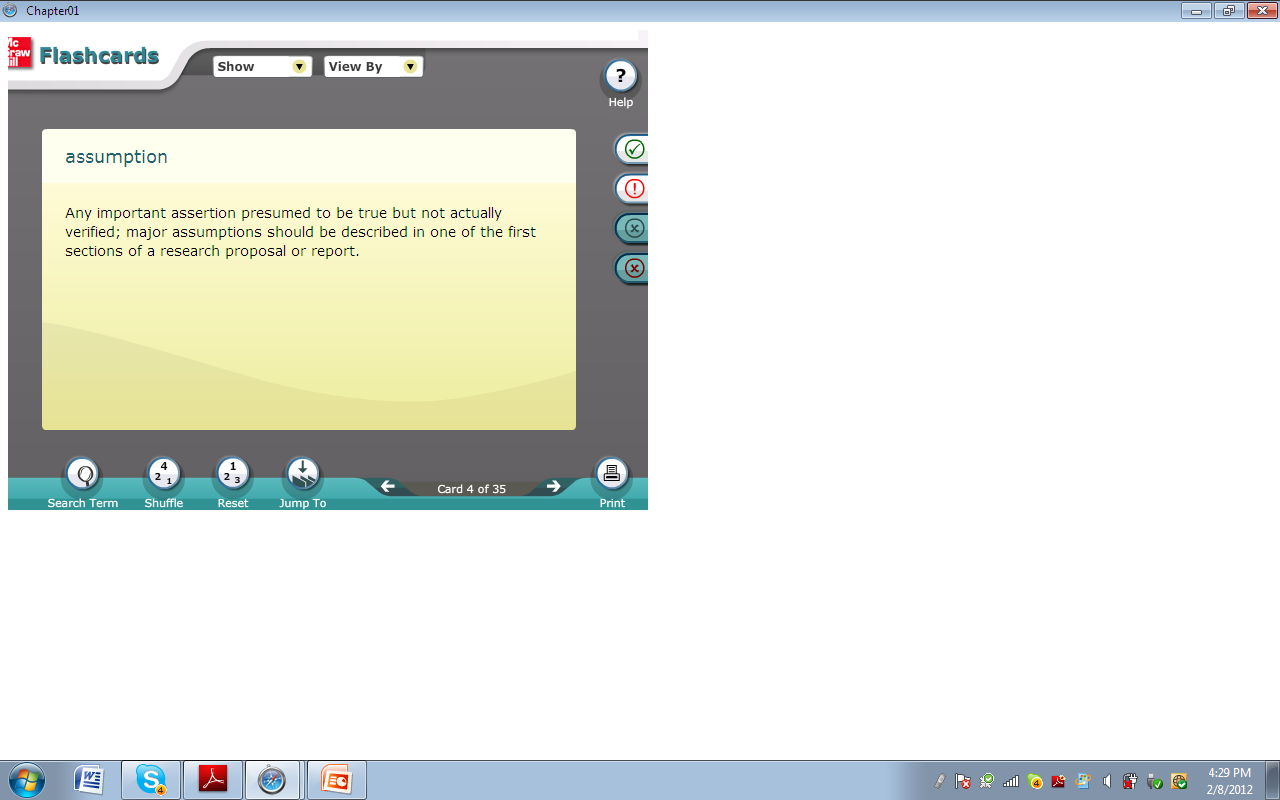 2/8/2012
Jose L. Ibave
3
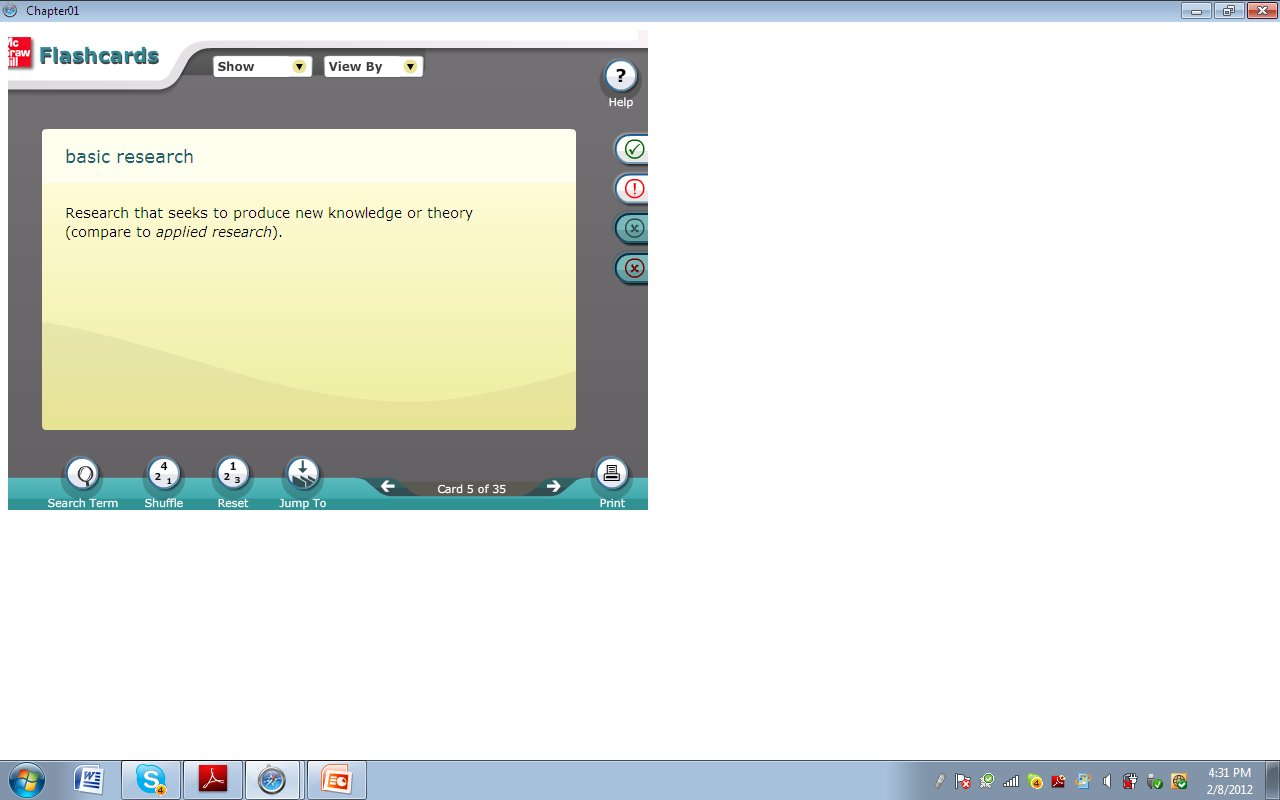 2/8/2012
Jose L. Ibave
4
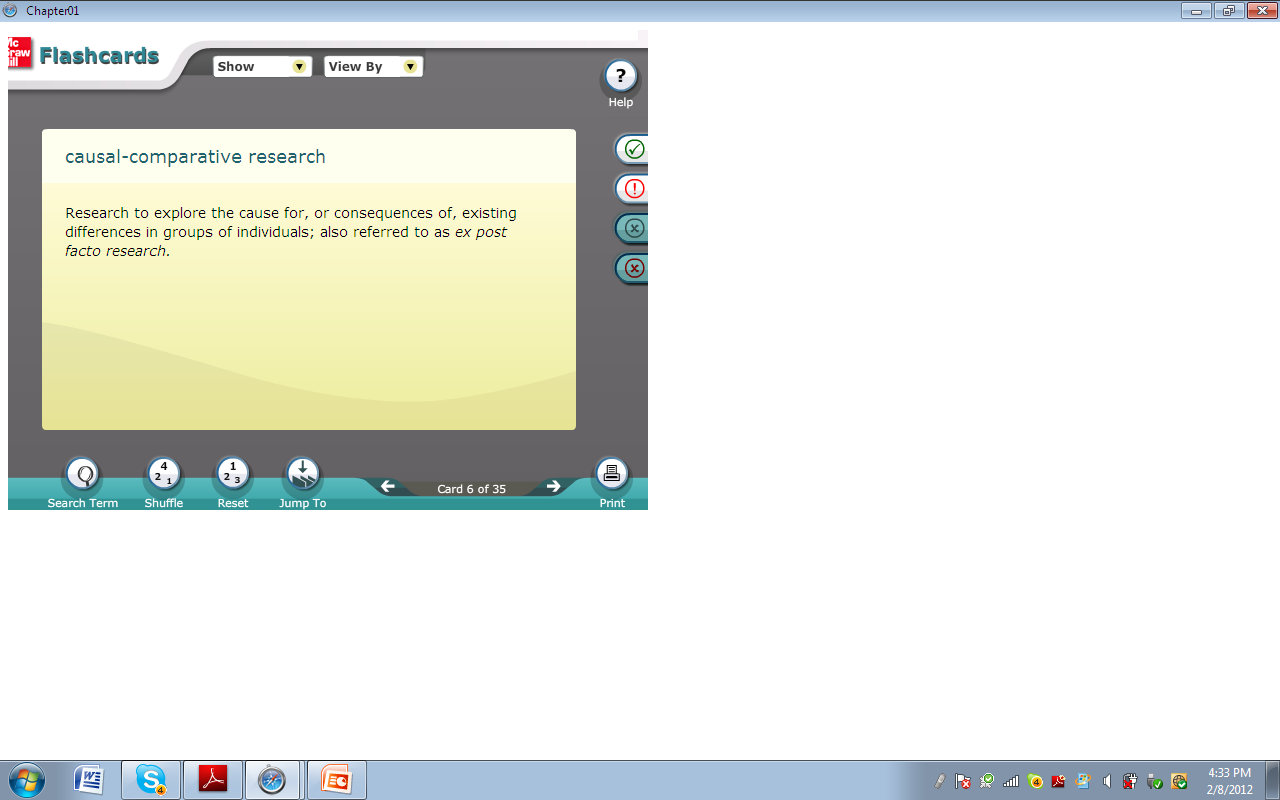 2/8/2012
Jose L. Ibave
5
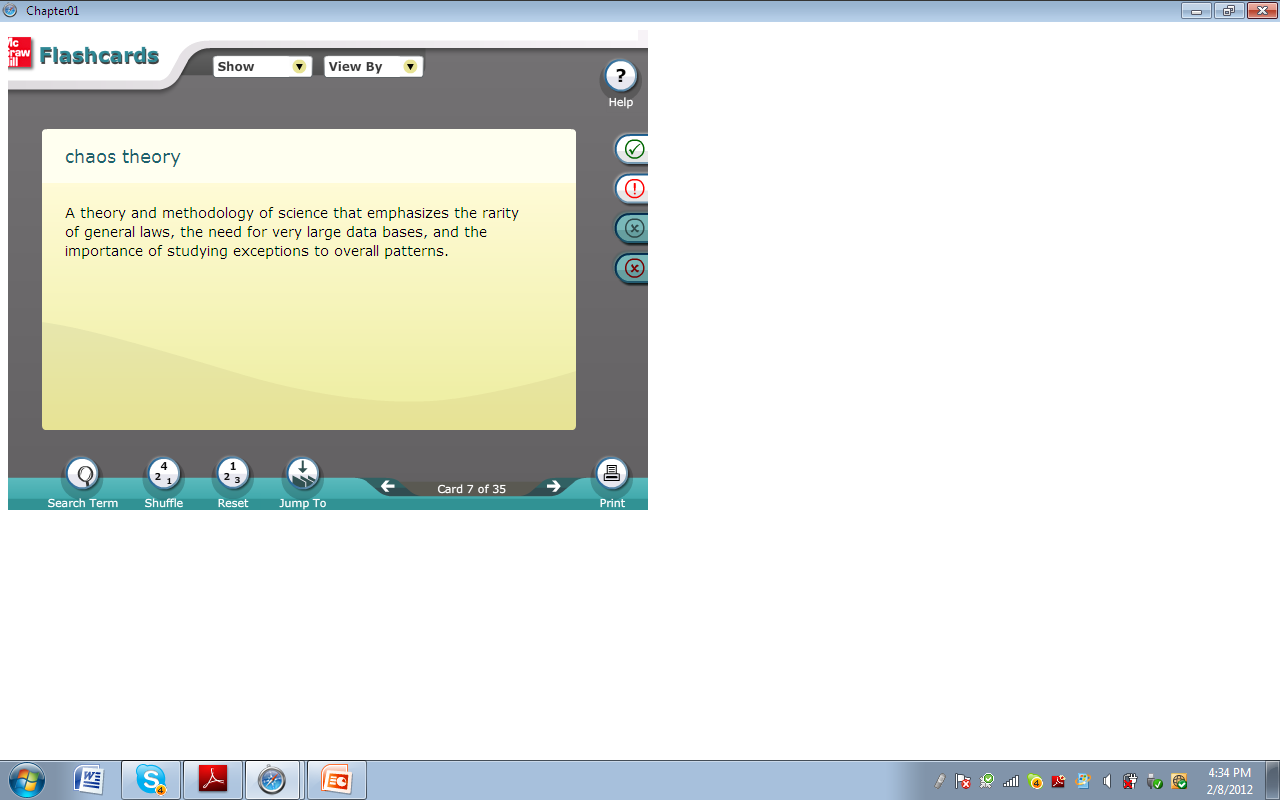 2/8/2012
Jose L. Ibave
6
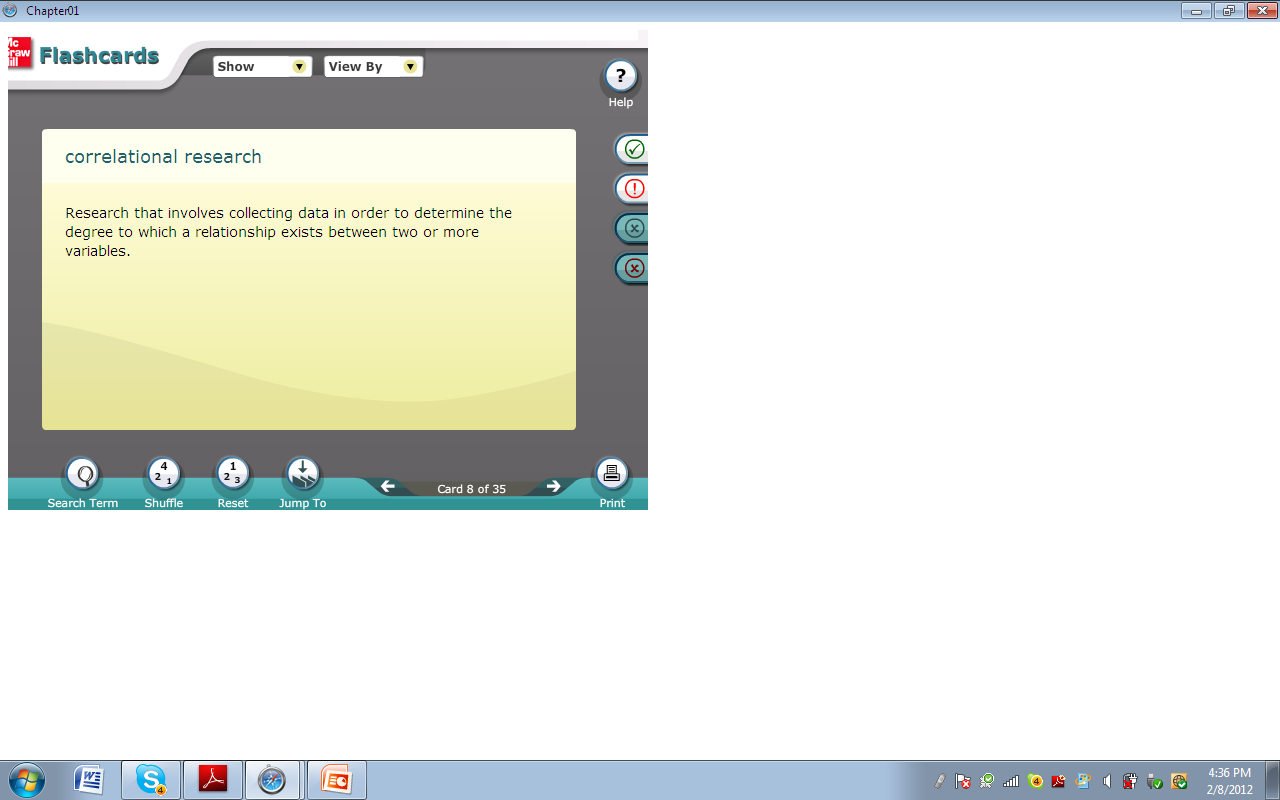 2/8/2012
Jose L. Ibave
7
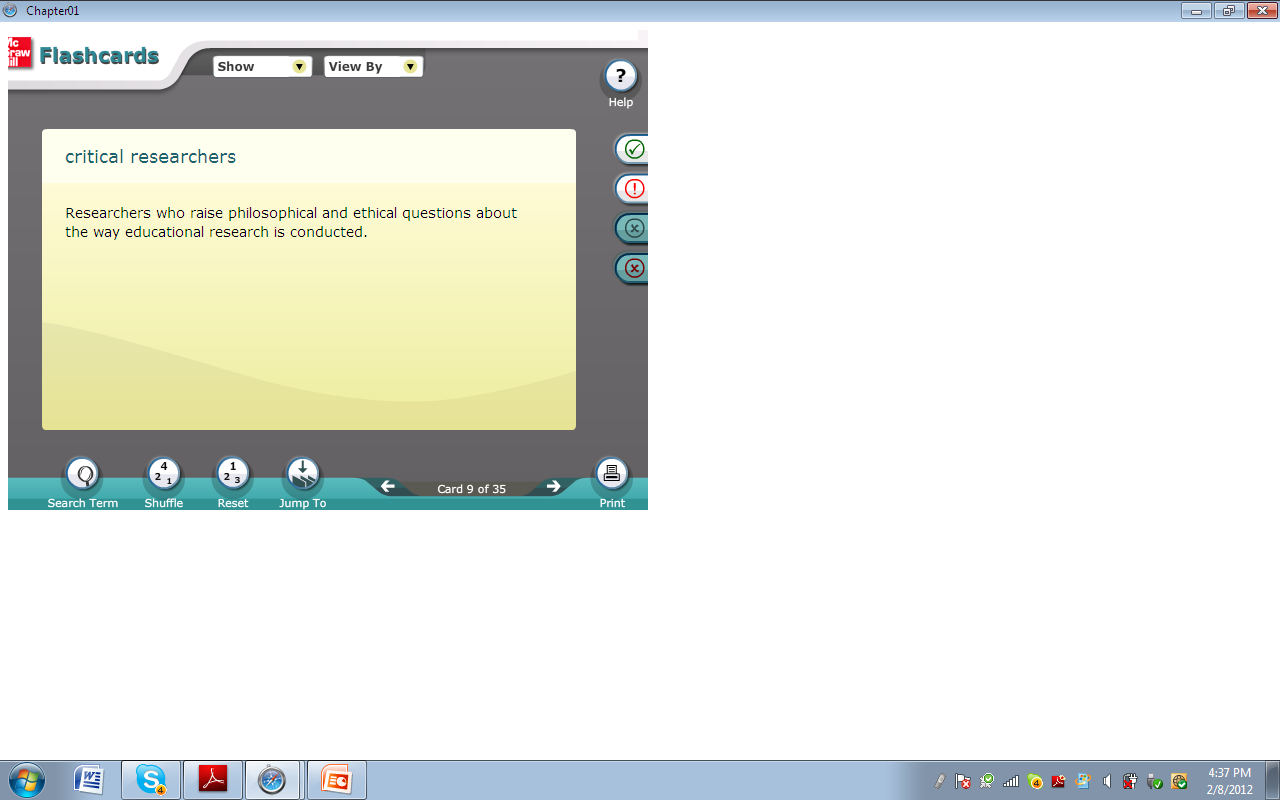 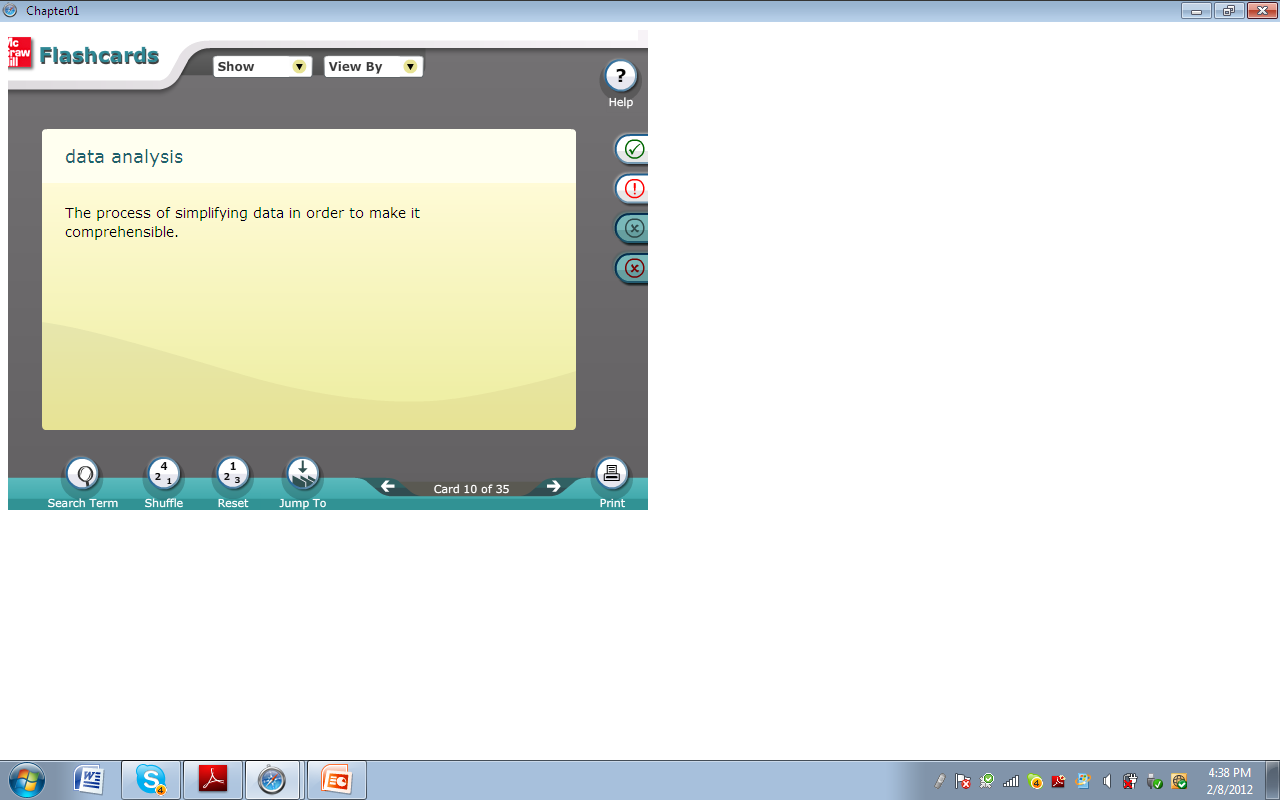 2/8/2012
Jose L. Ibave
8
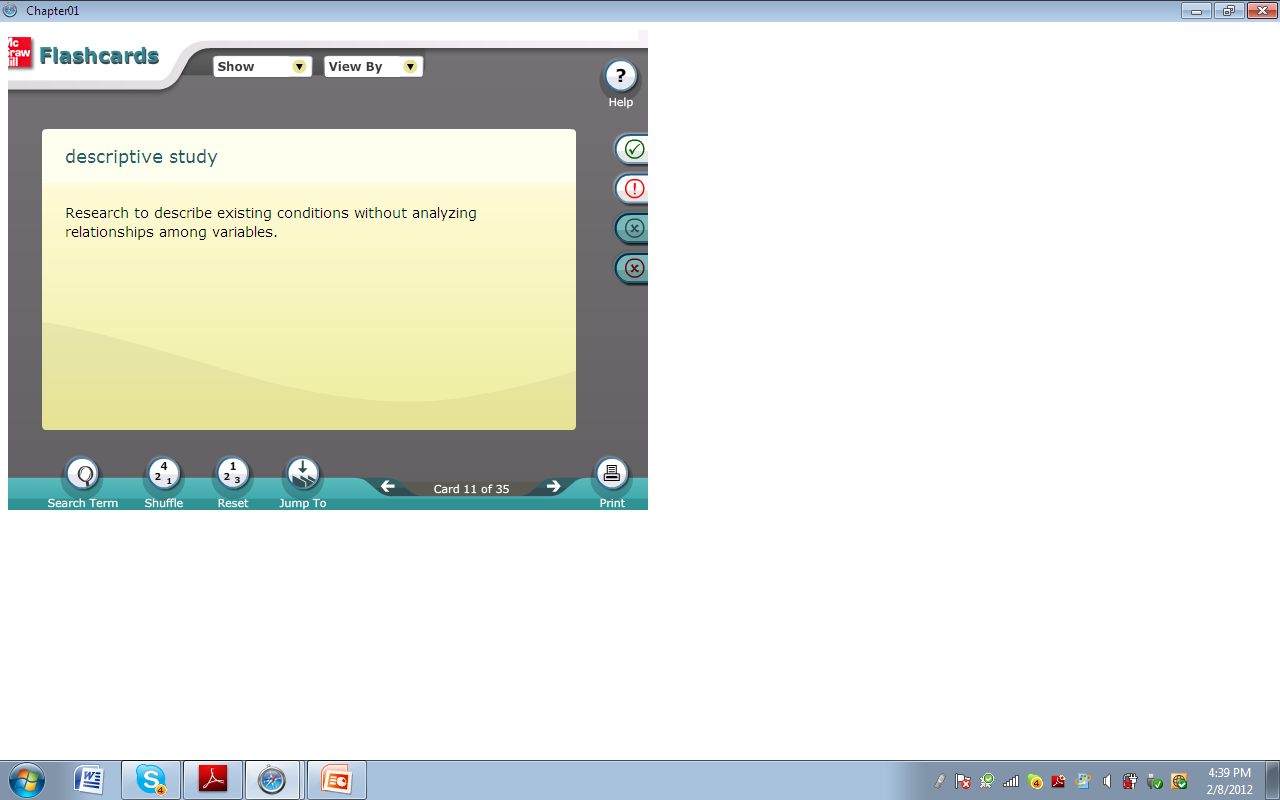 2/8/2012
Jose L. Ibave
9
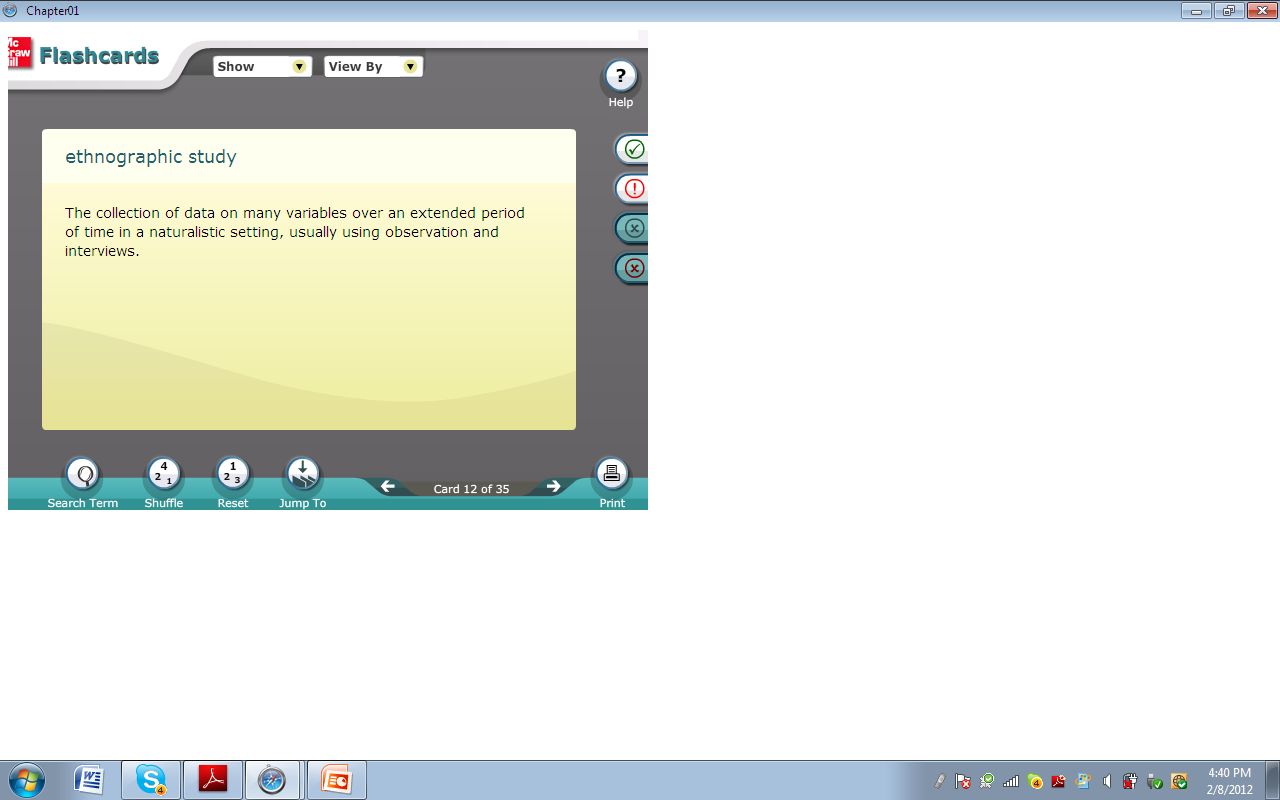 2/8/2012
Jose L. Ibave
10
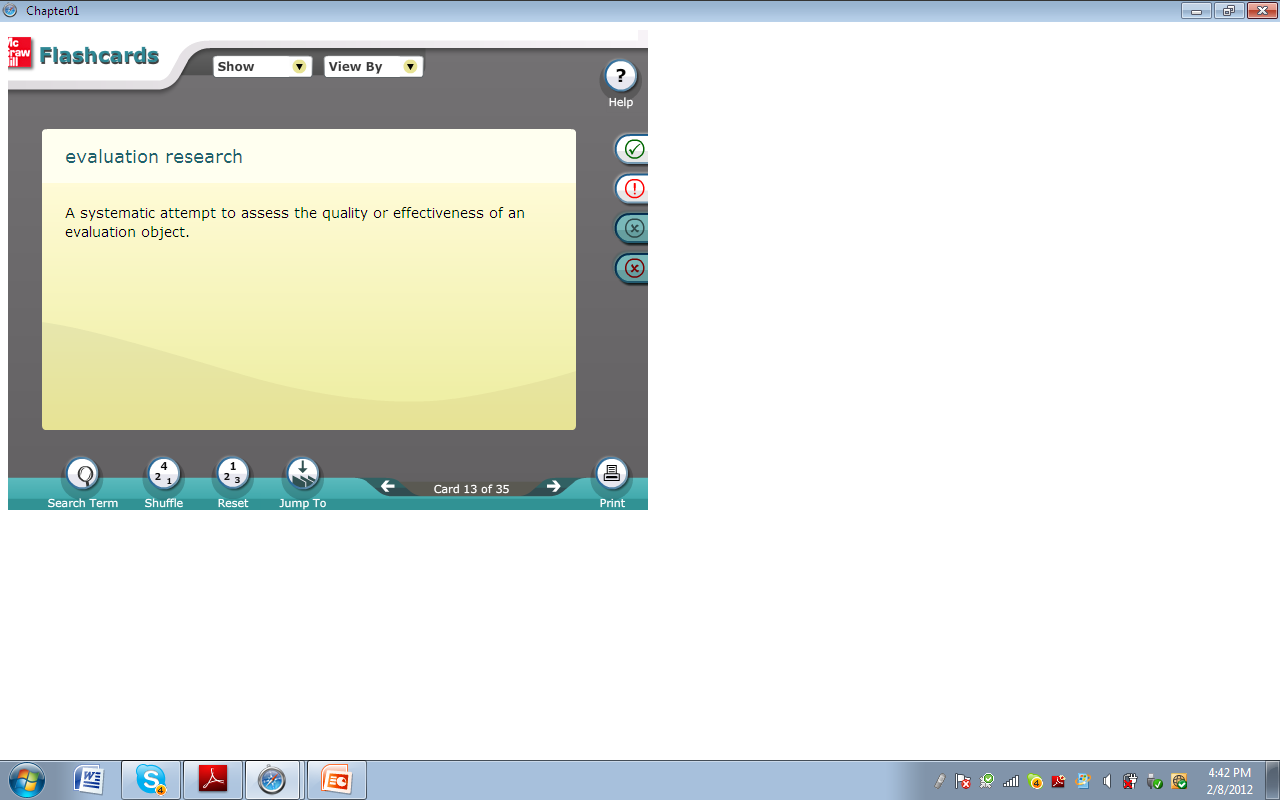 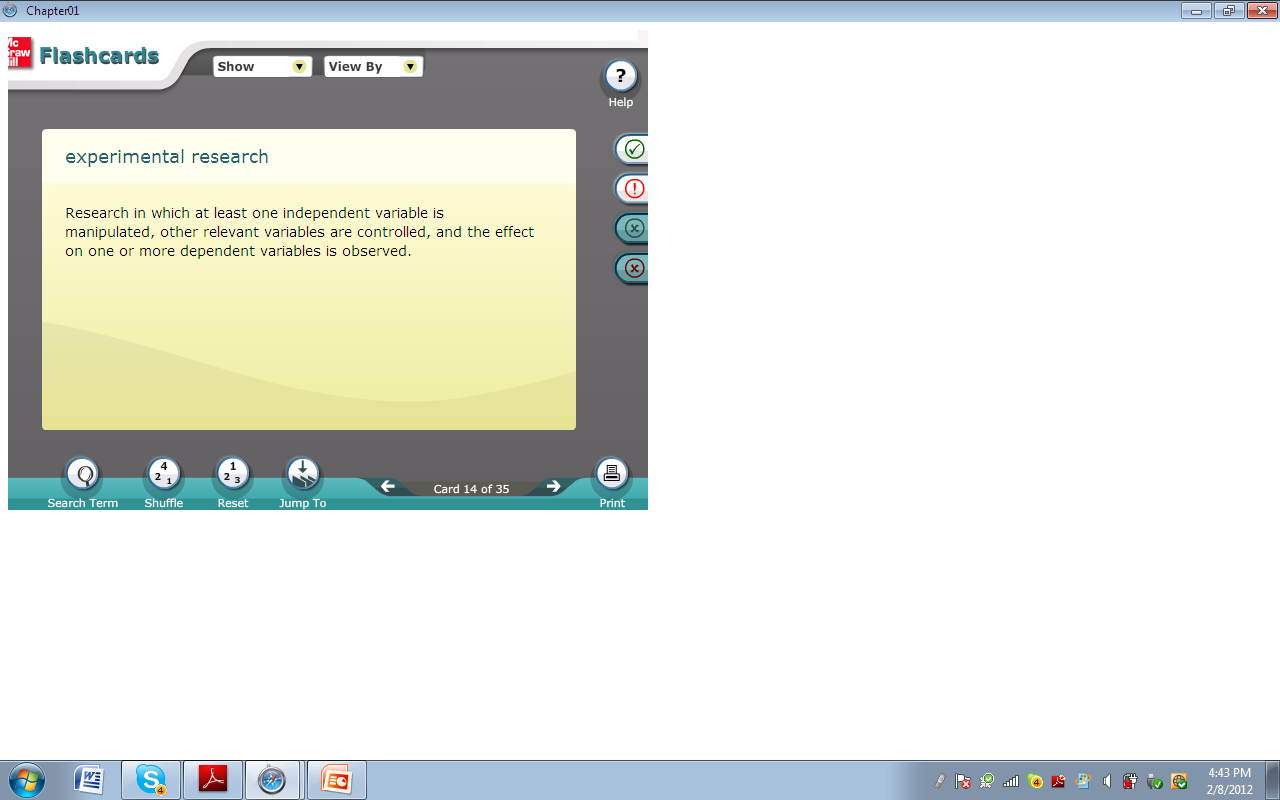 2/8/2012
Jose L. Ibave
11
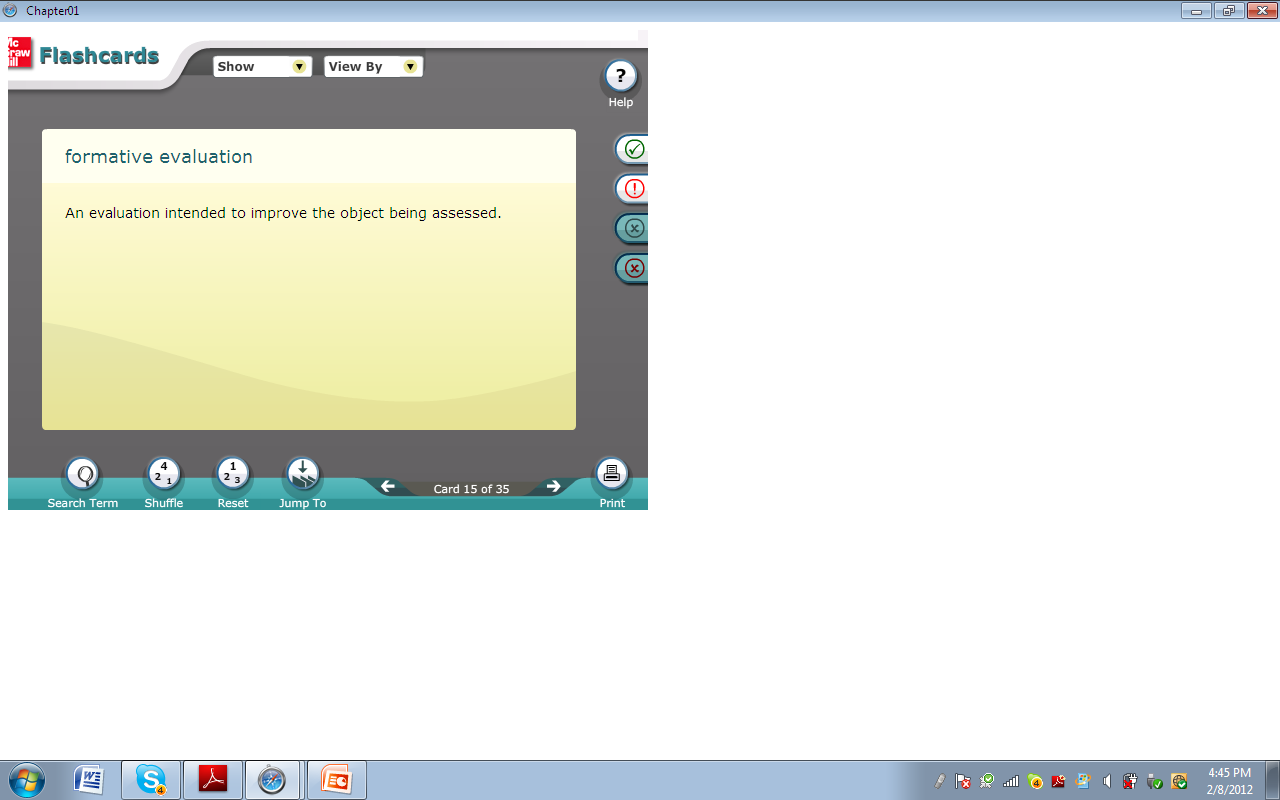 2/8/2012
Jose L. Ibave
12
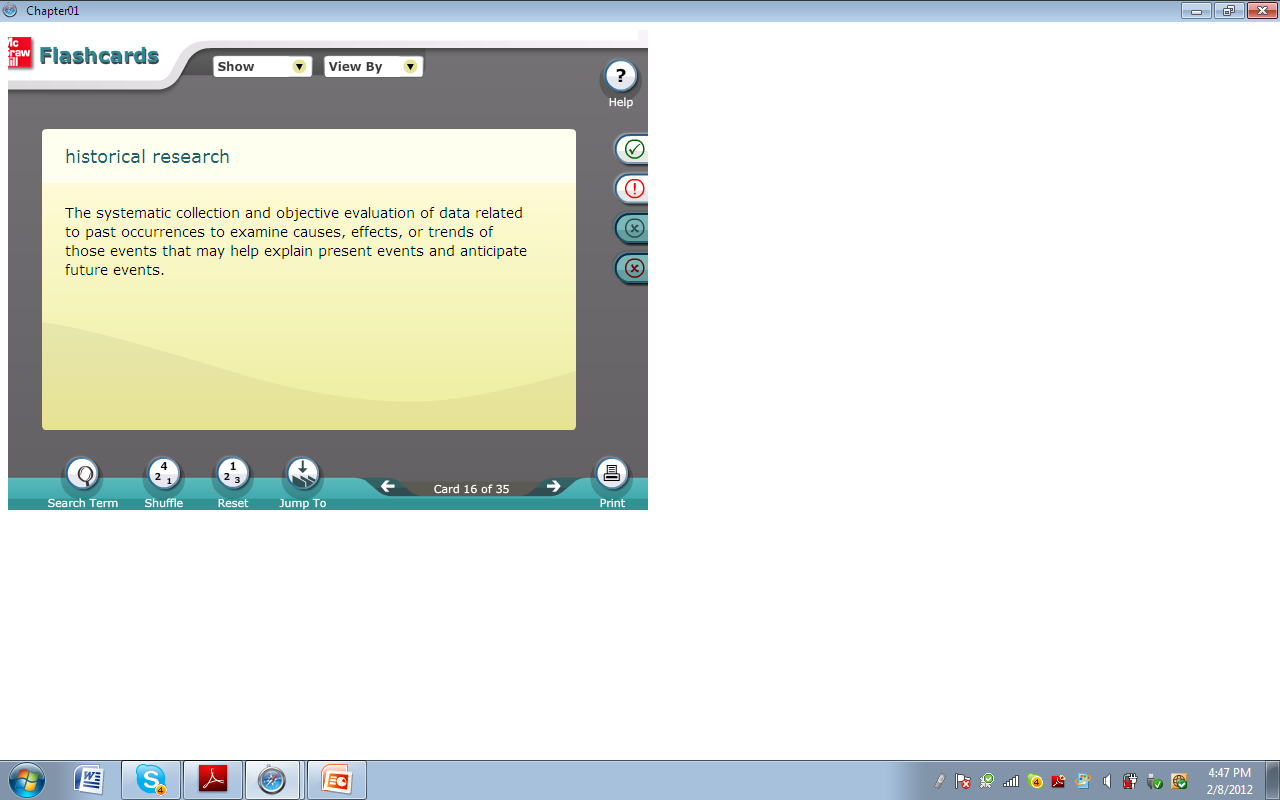 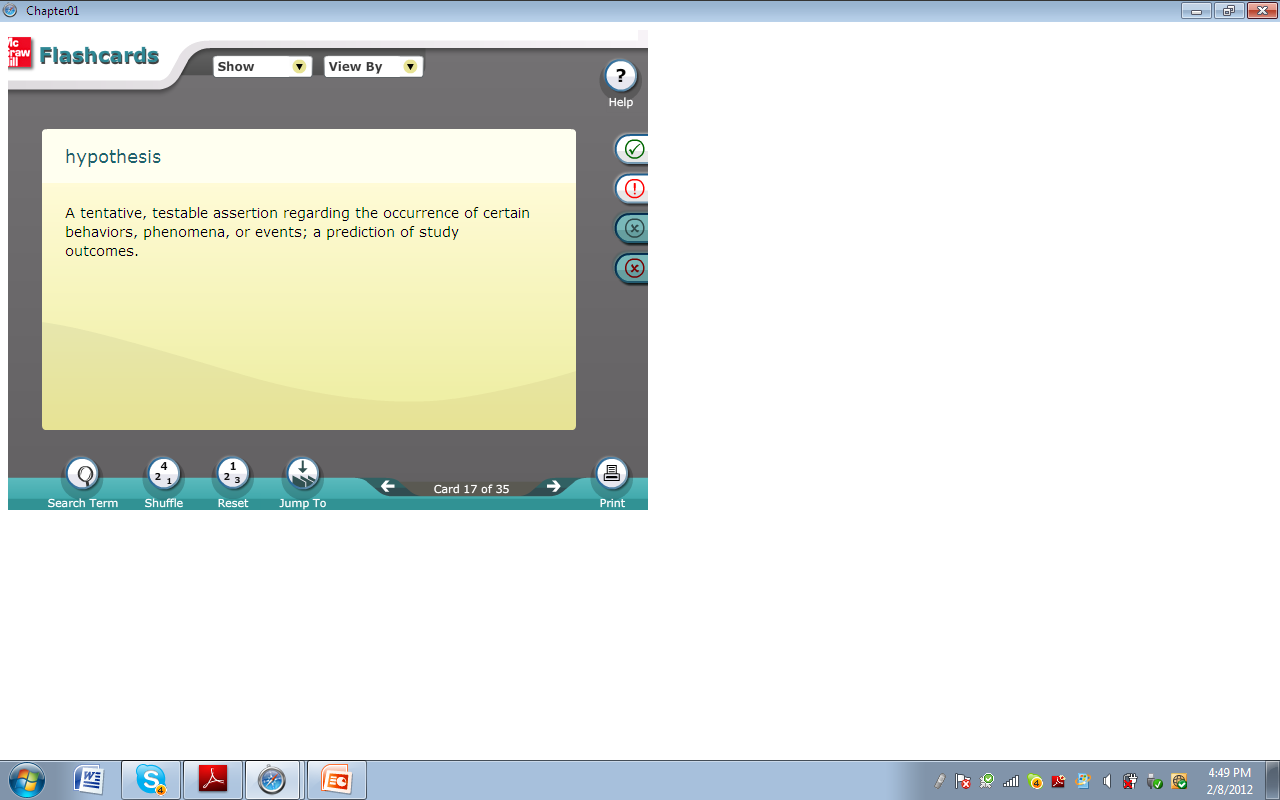 2/8/2012
Jose L. Ibave
13
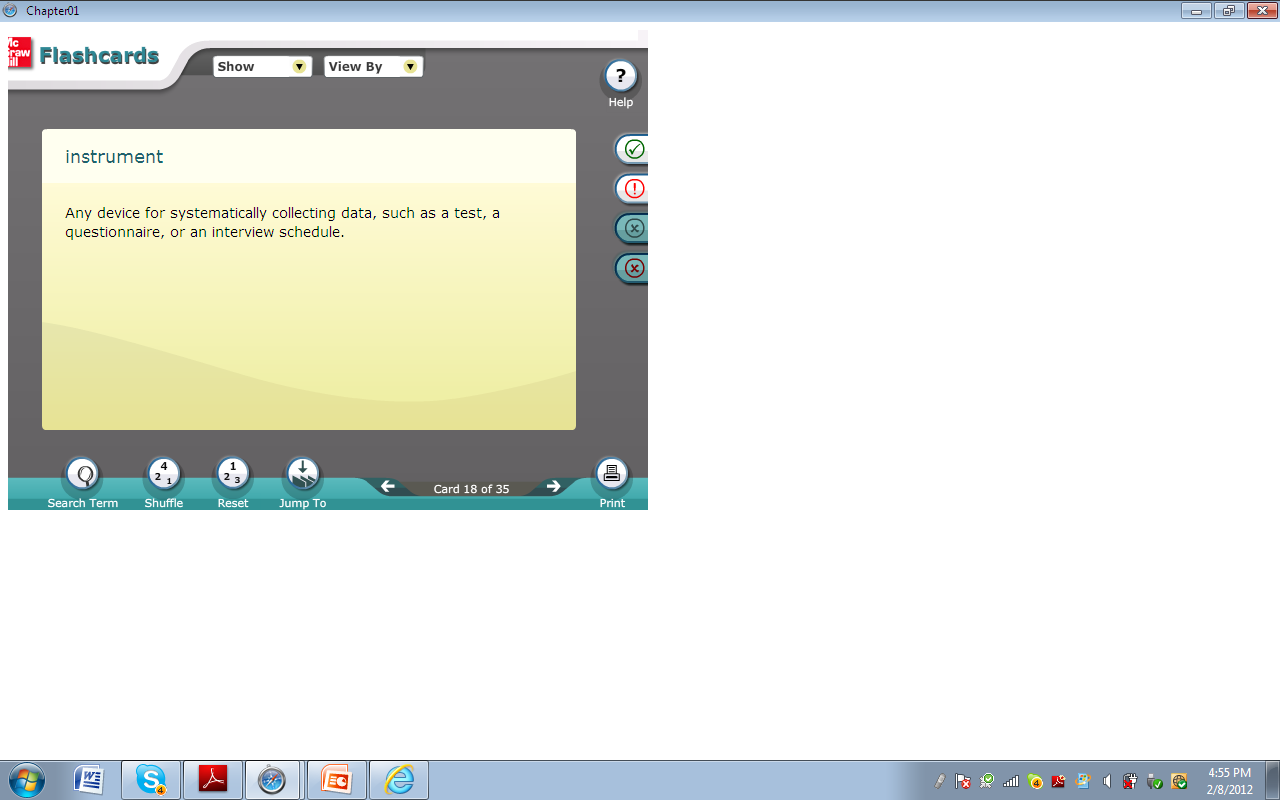 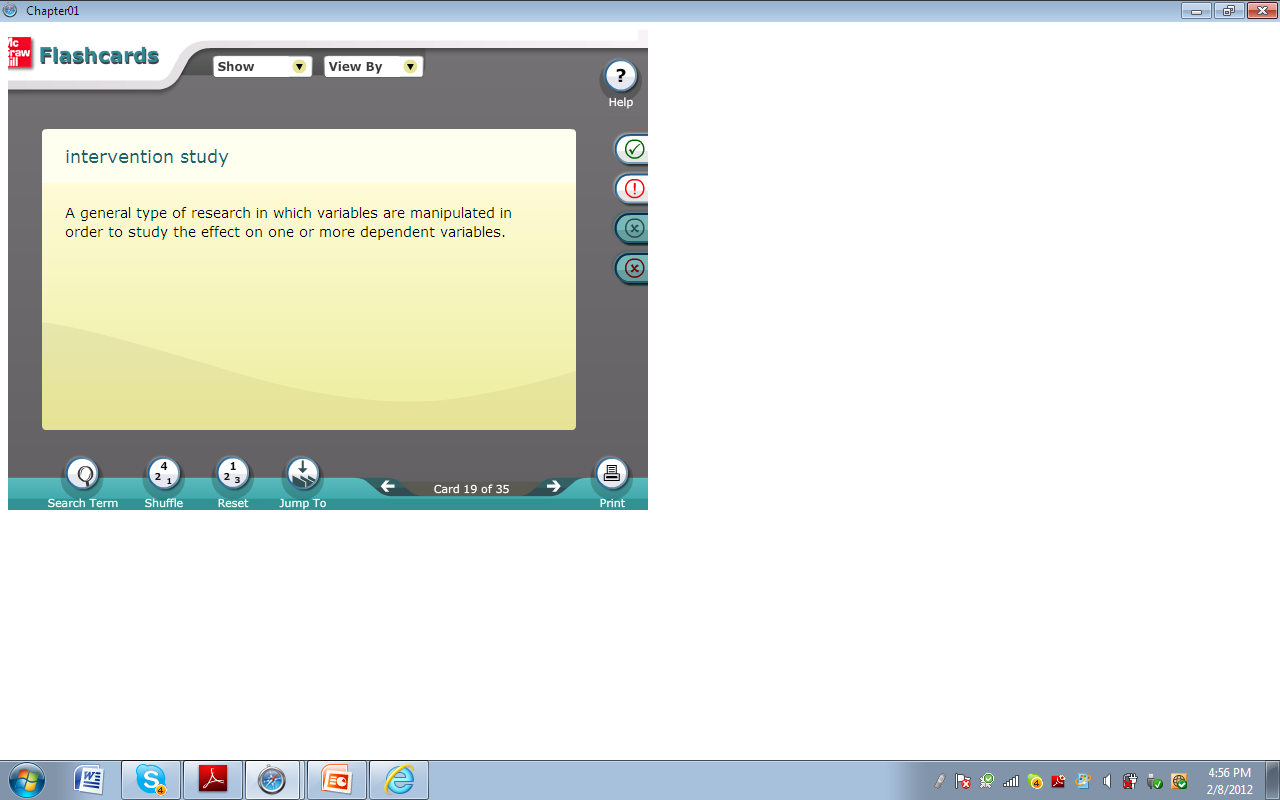 2/8/2012
Jose L. Ibave
14
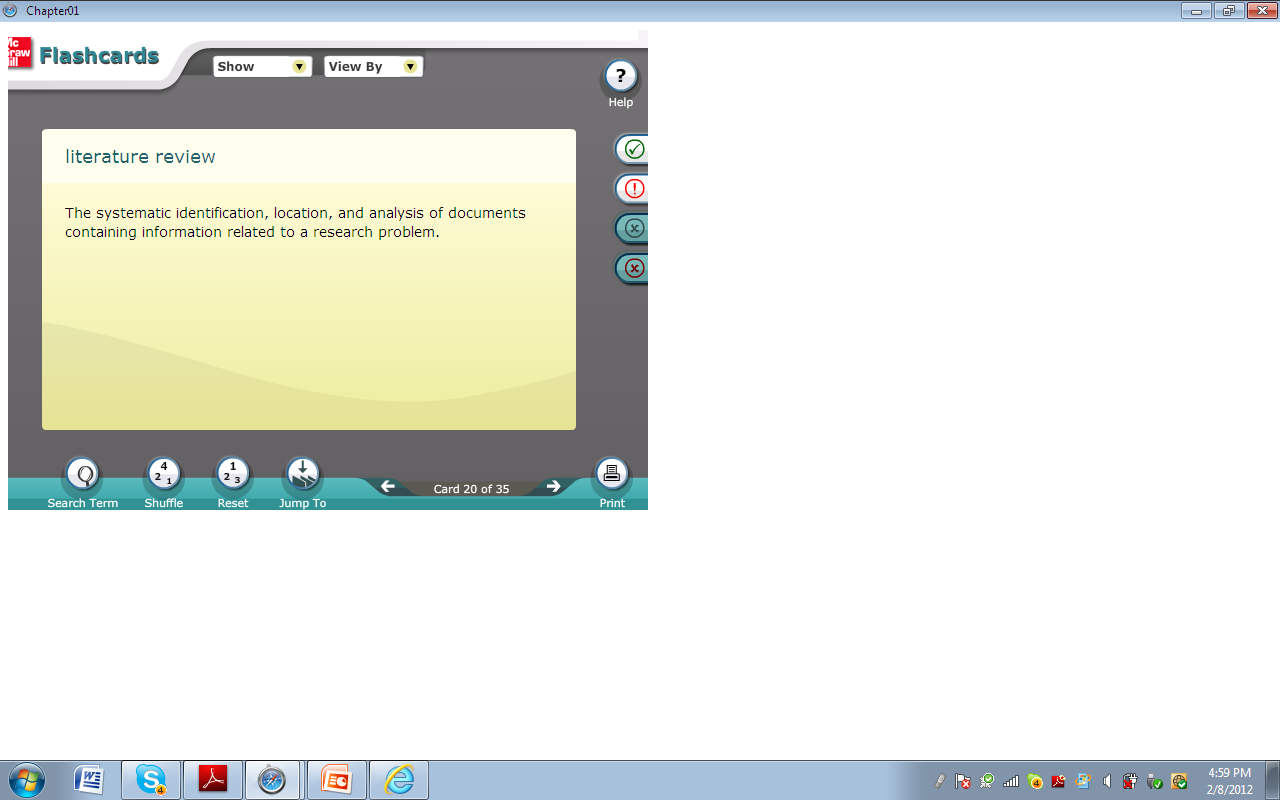 2/8/2012
Jose L. Ibave
15
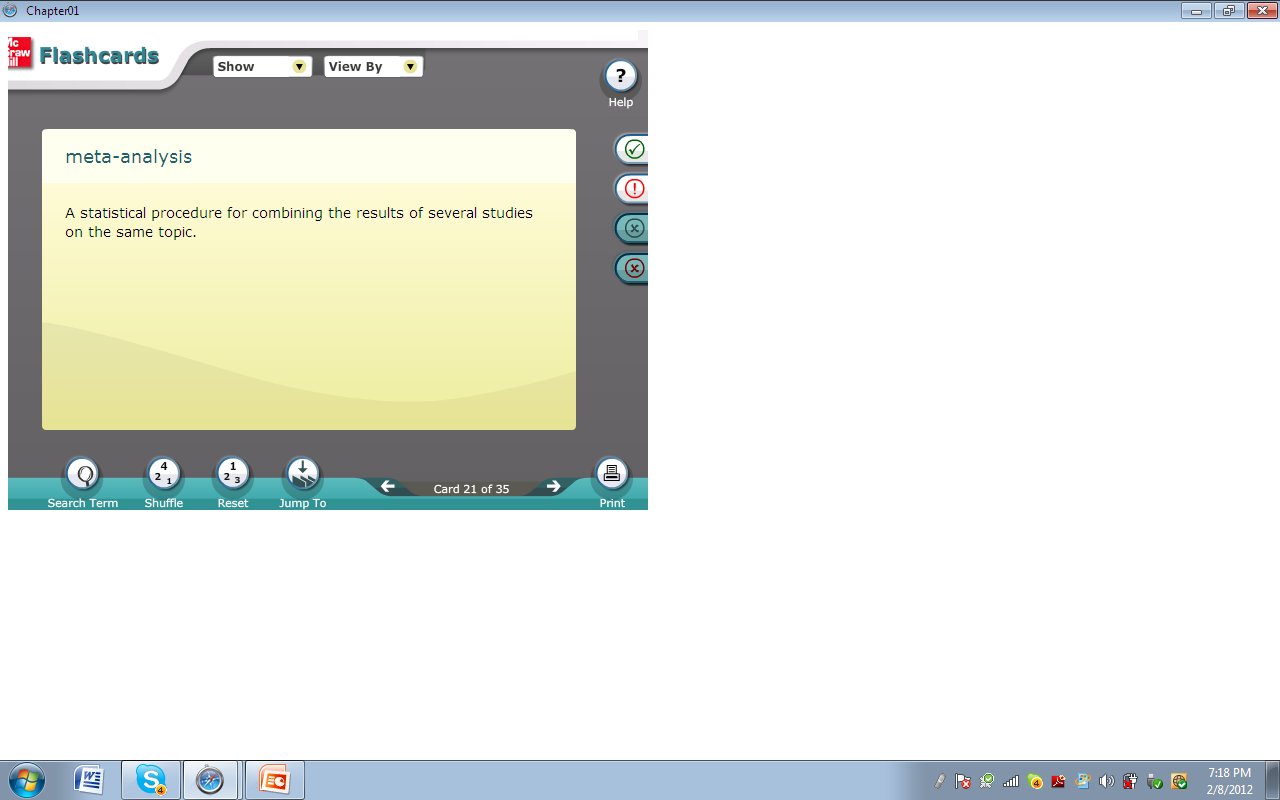 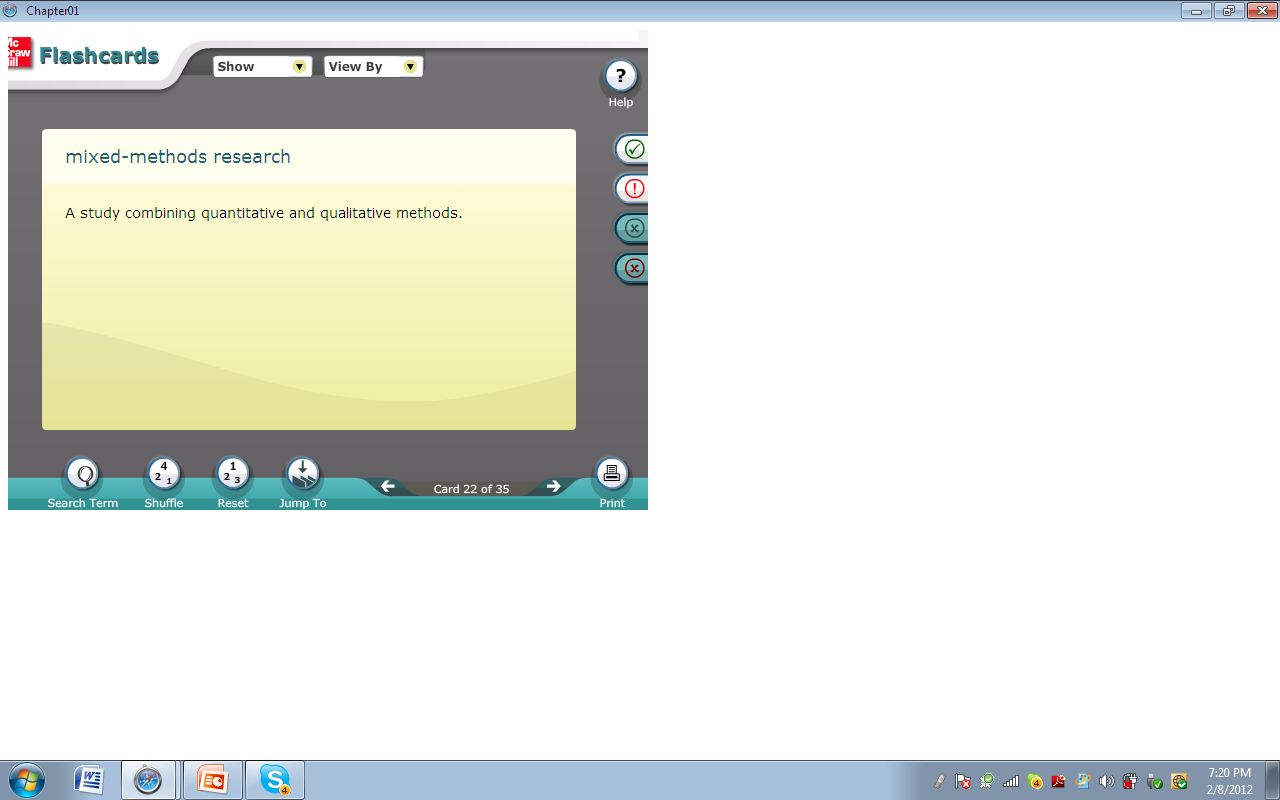 2/8/2012
Jose L. Ibave
16
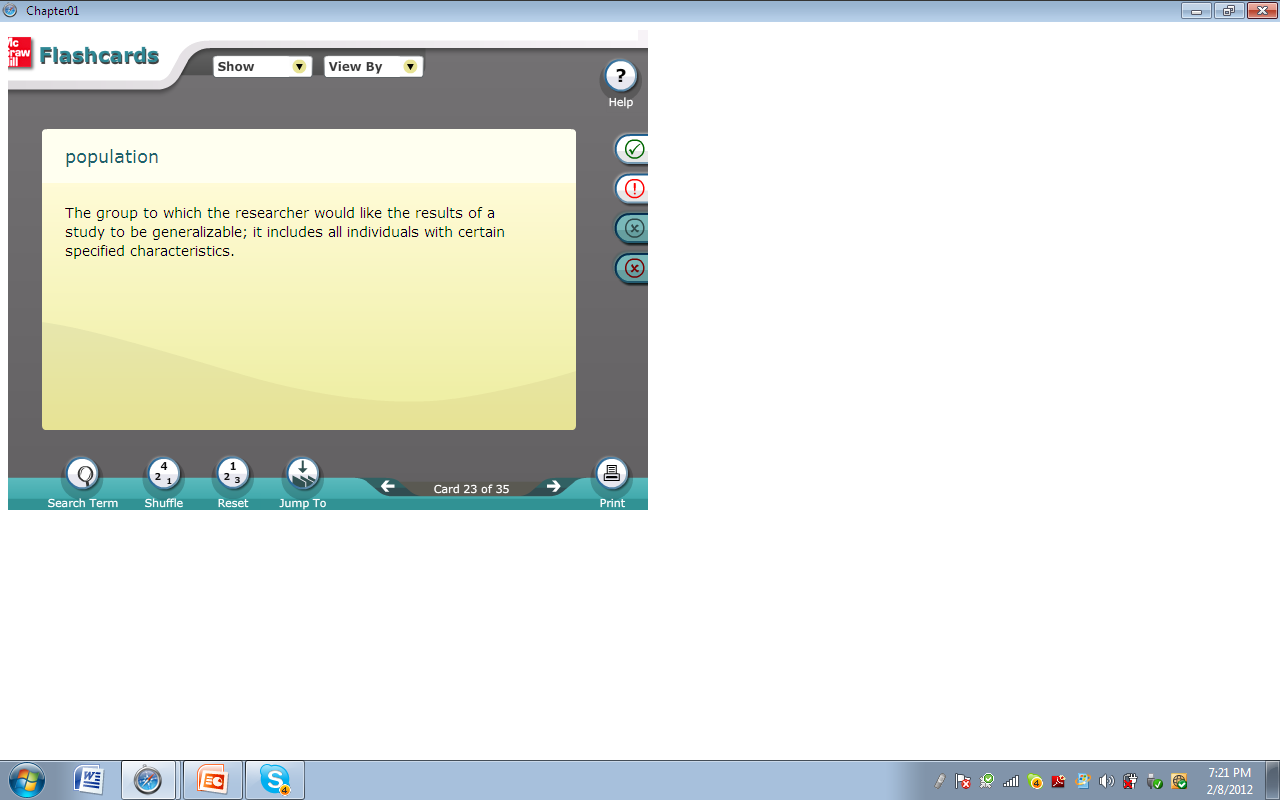 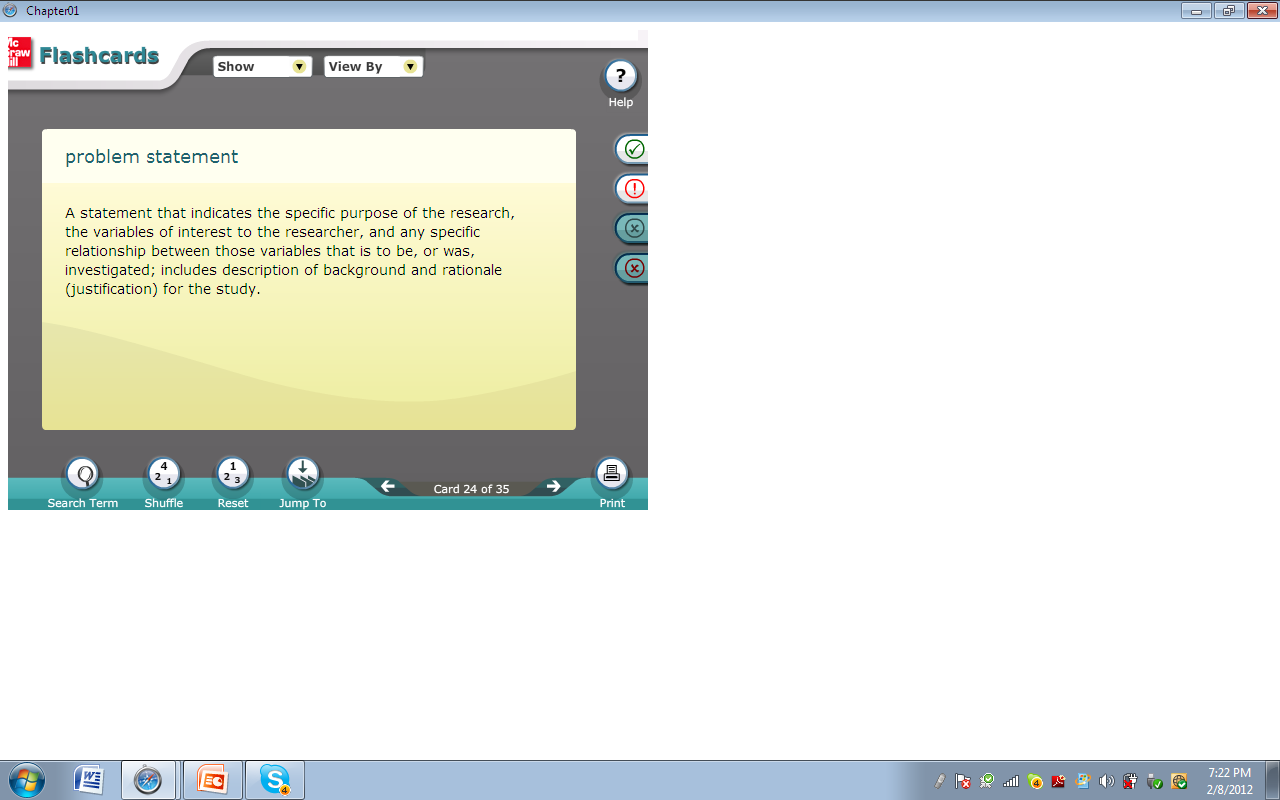 2/8/2012
Jose L. Ibave
17
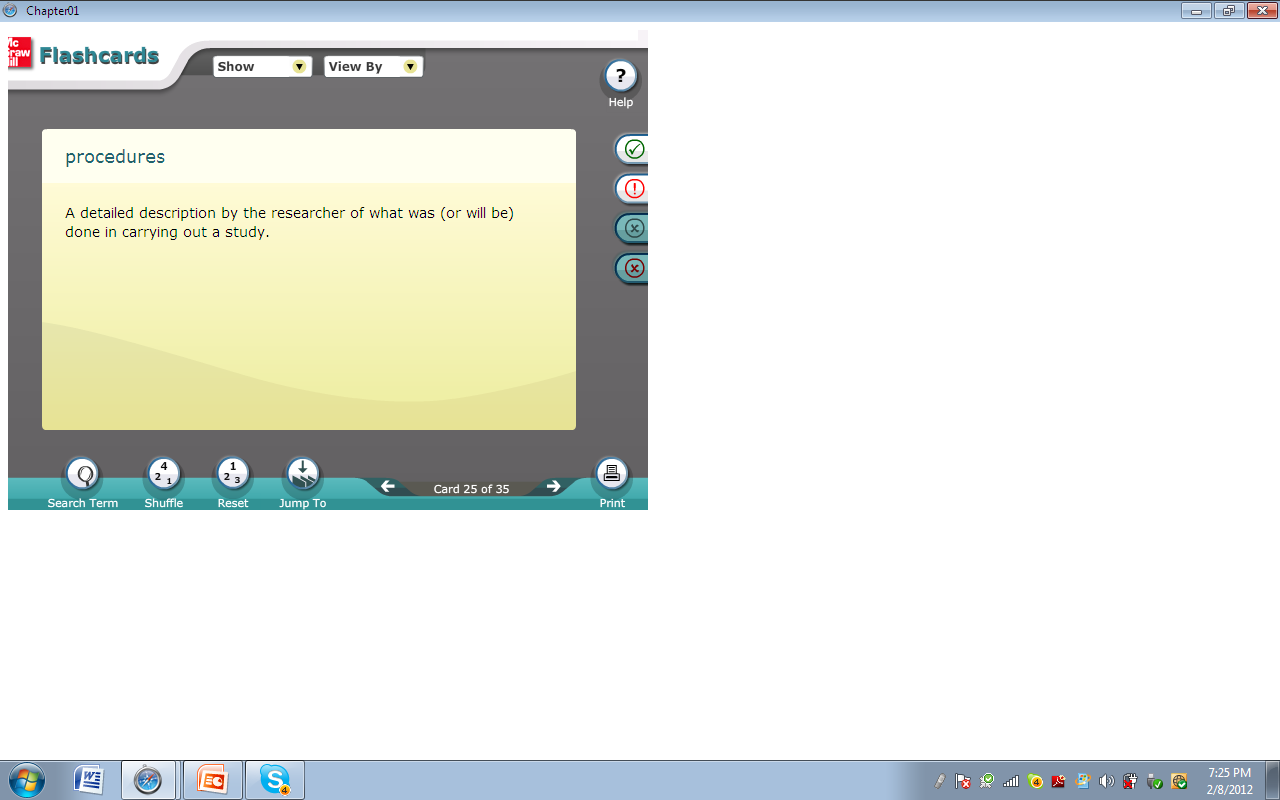 2/8/2012
Jose L. Ibave
18
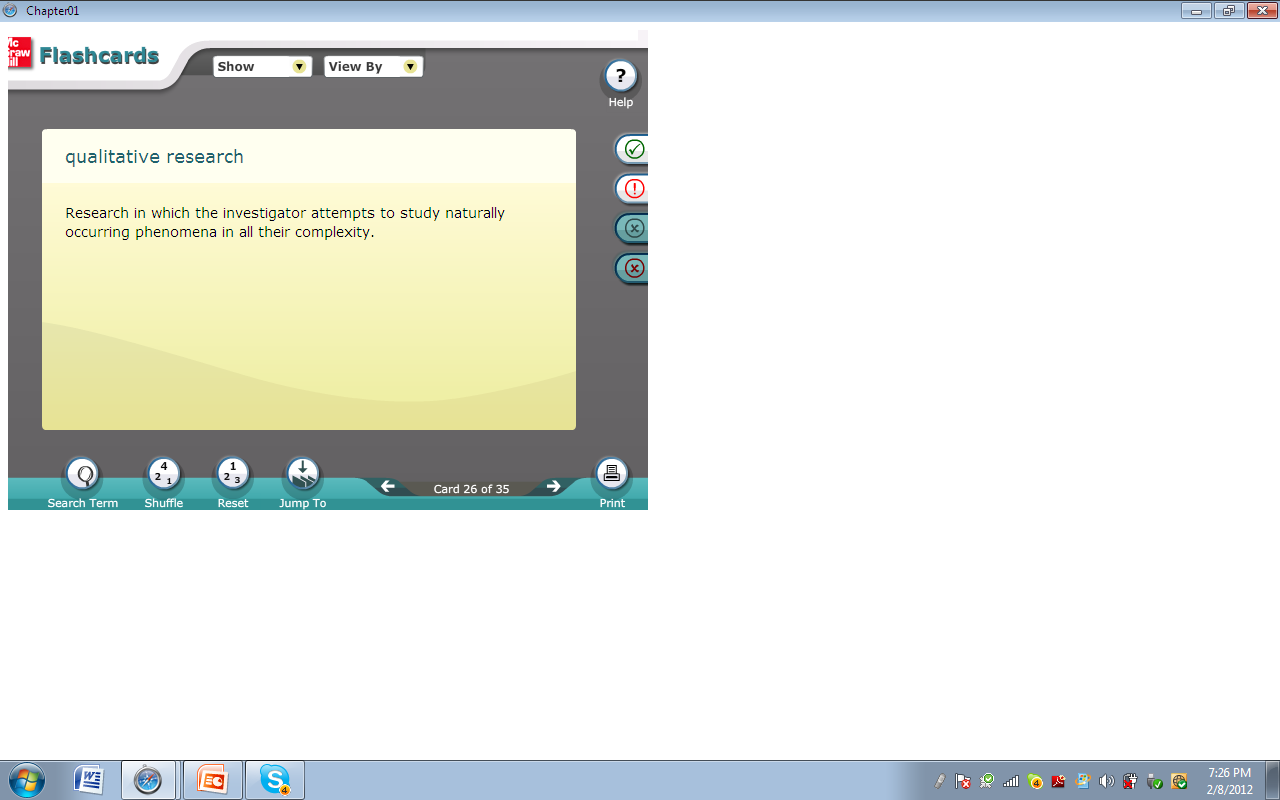 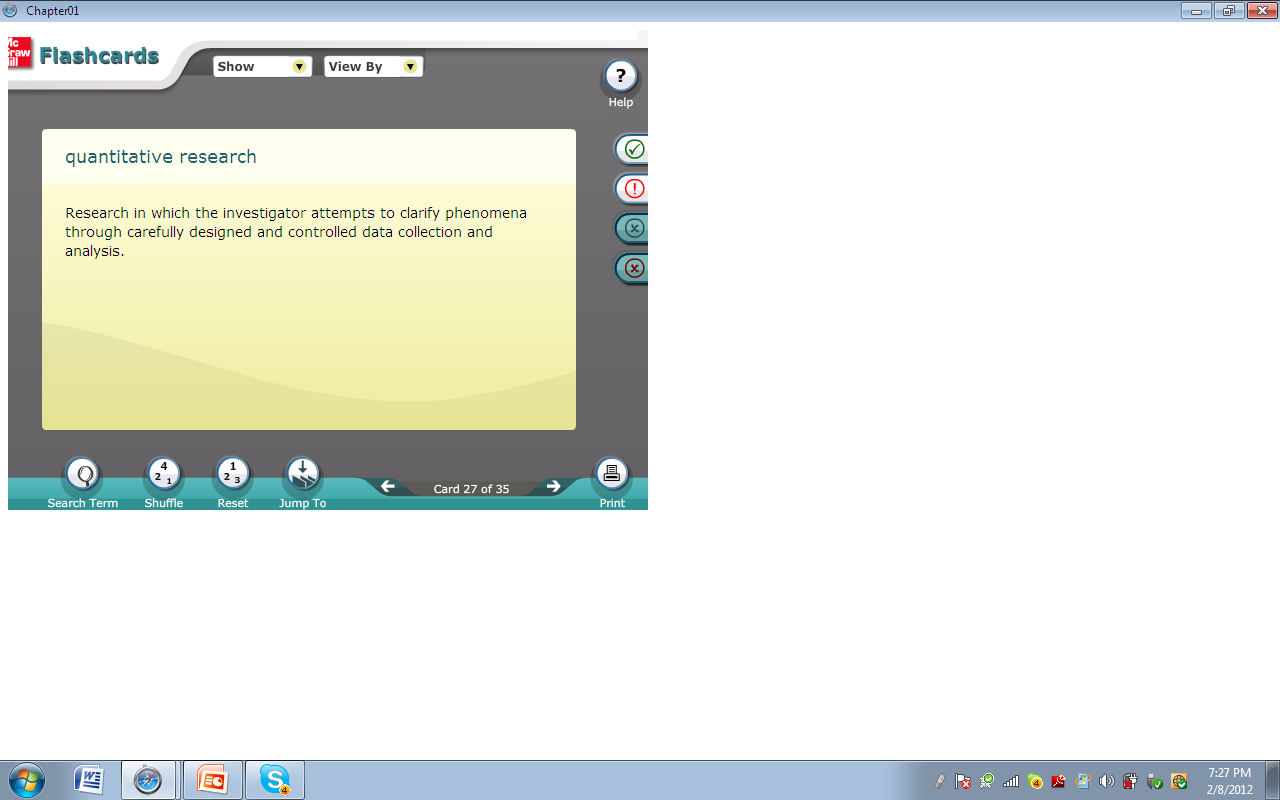 2/8/2012
Jose L. Ibave
19
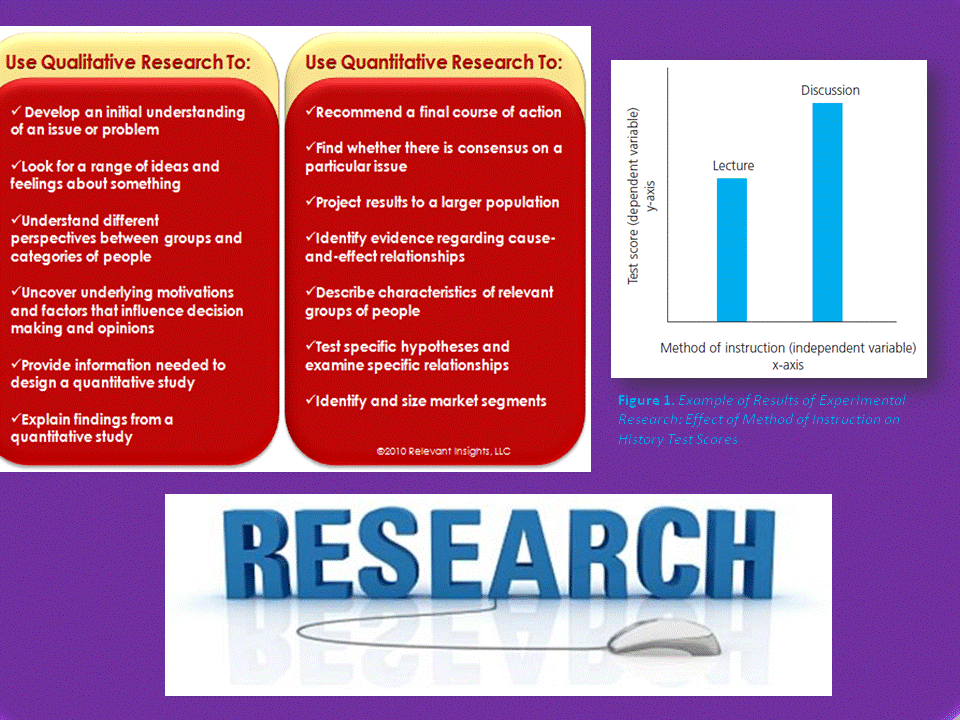 2/8/2012
Jose L. Ibave
20
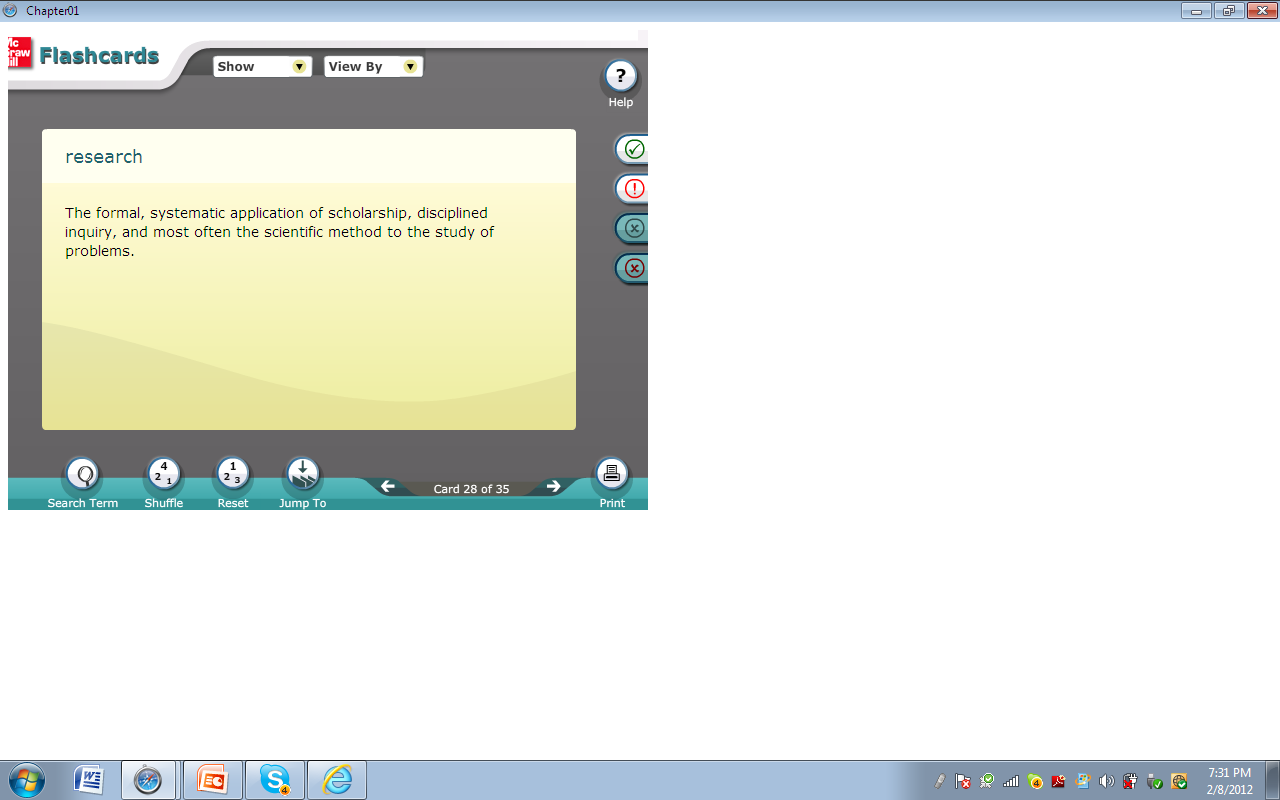 2/8/2012
Jose L. Ibave
21
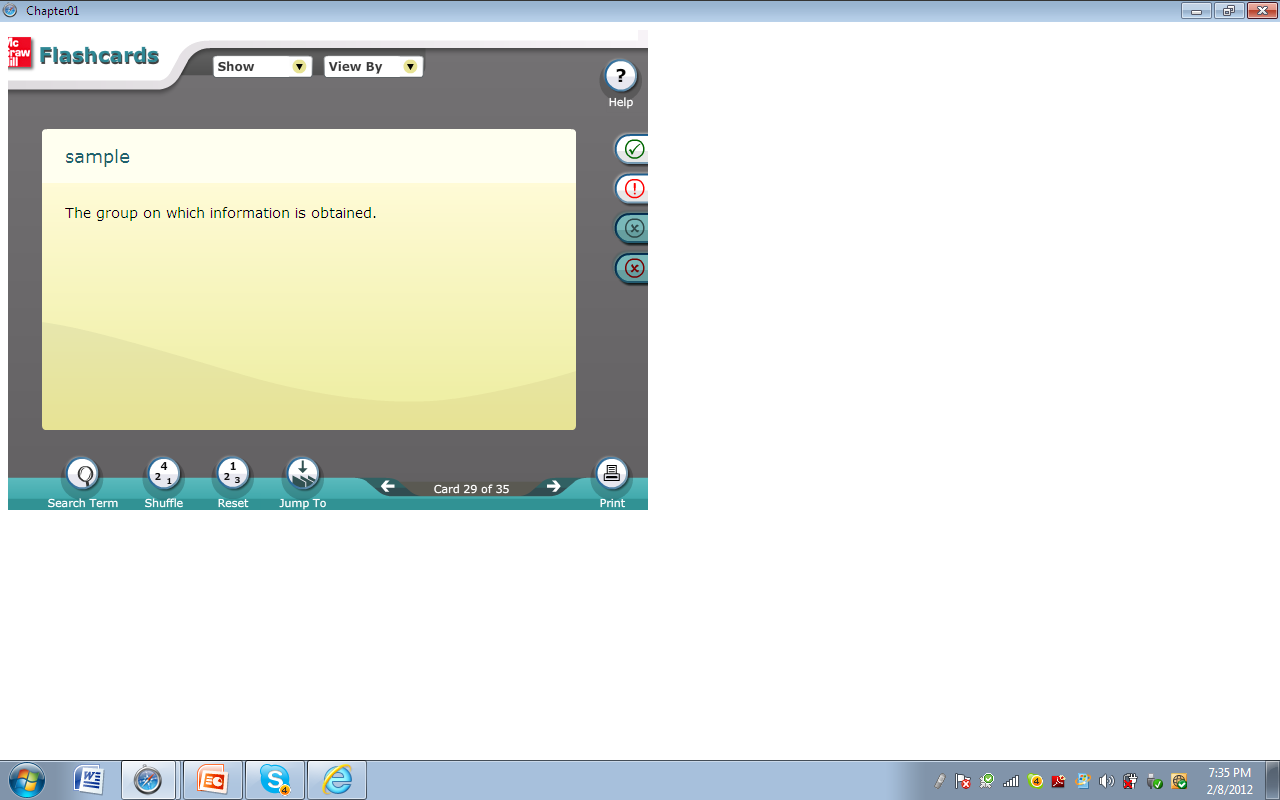 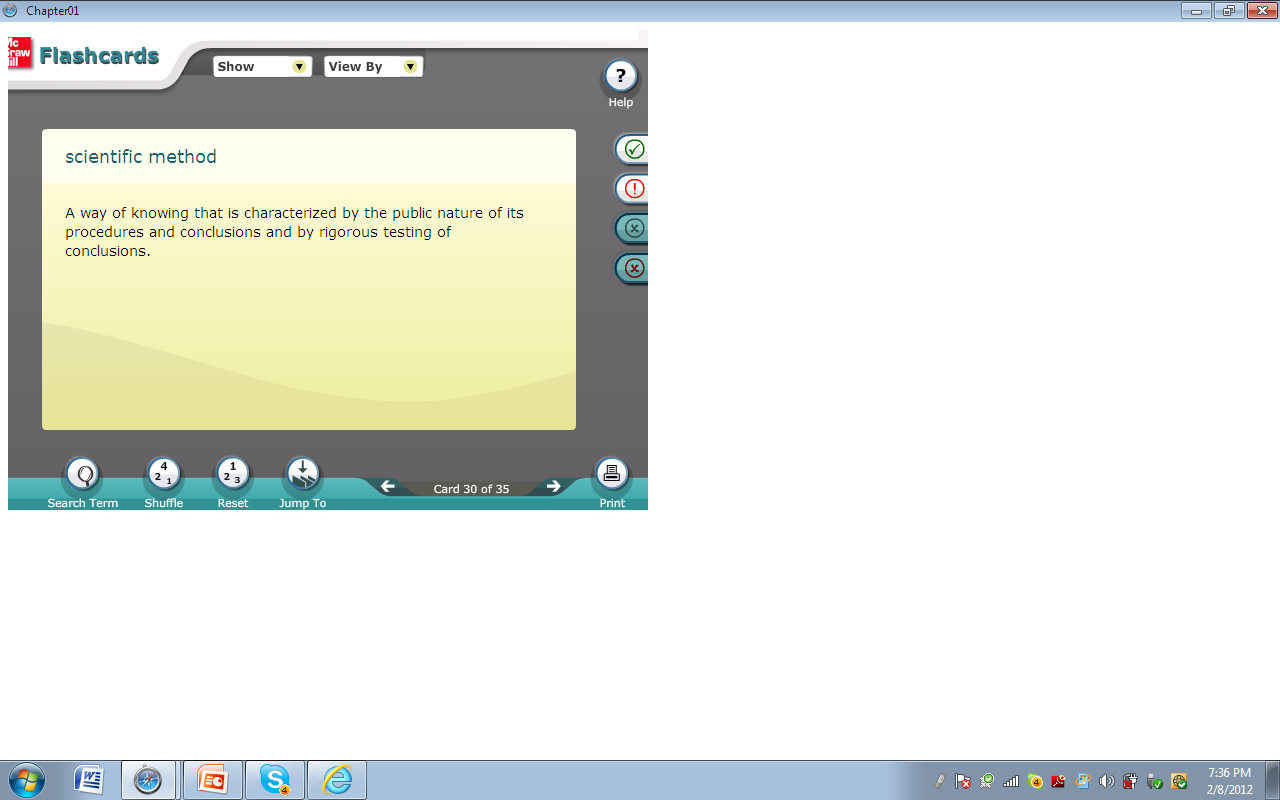 2/8/2012
Jose L. Ibave
22
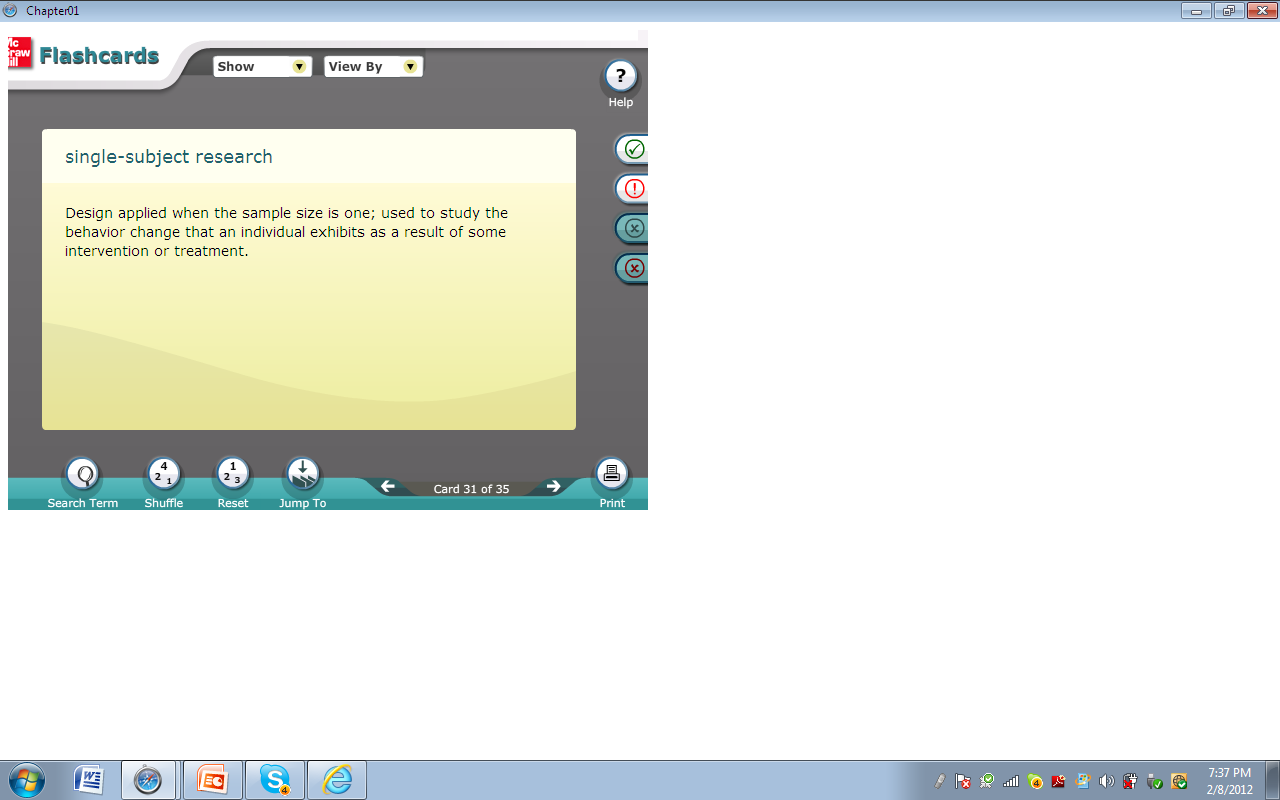 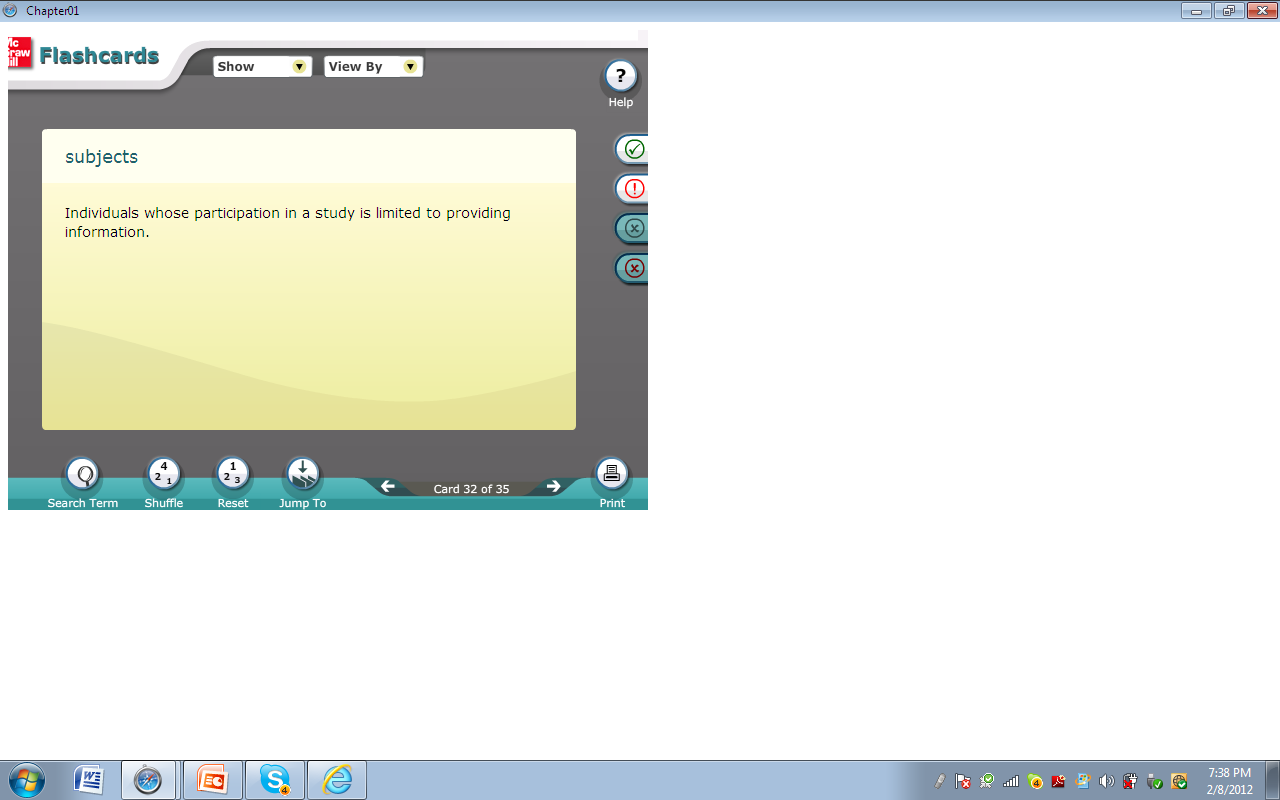 2/8/2012
Jose L. Ibave
23
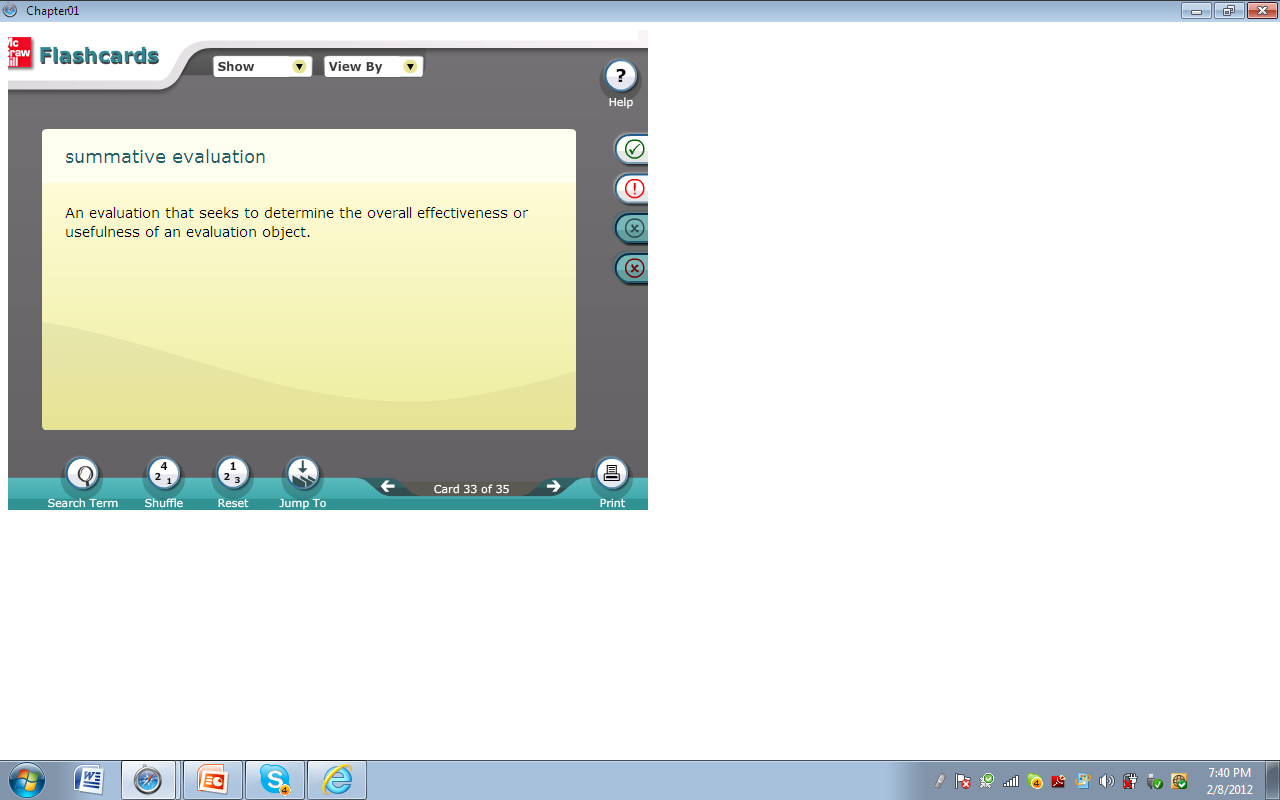 2/8/2012
Jose L. Ibave
24
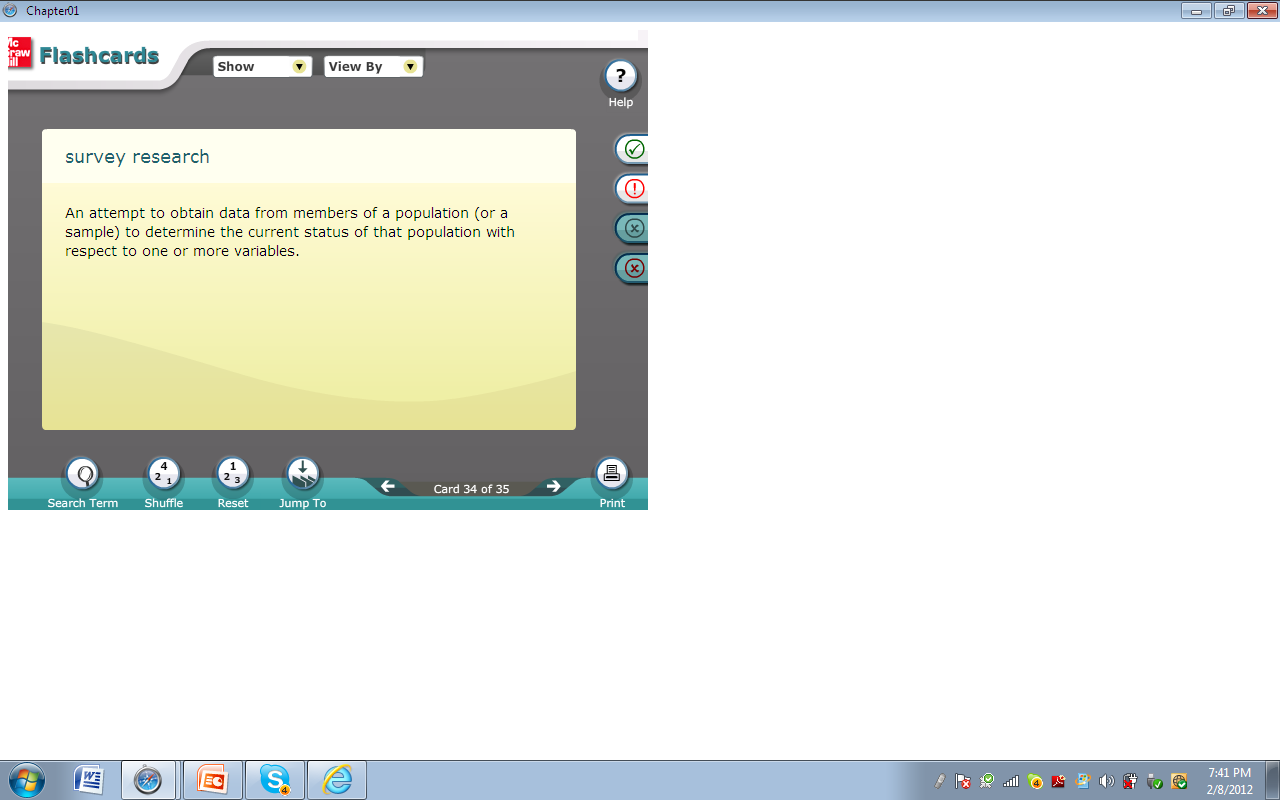 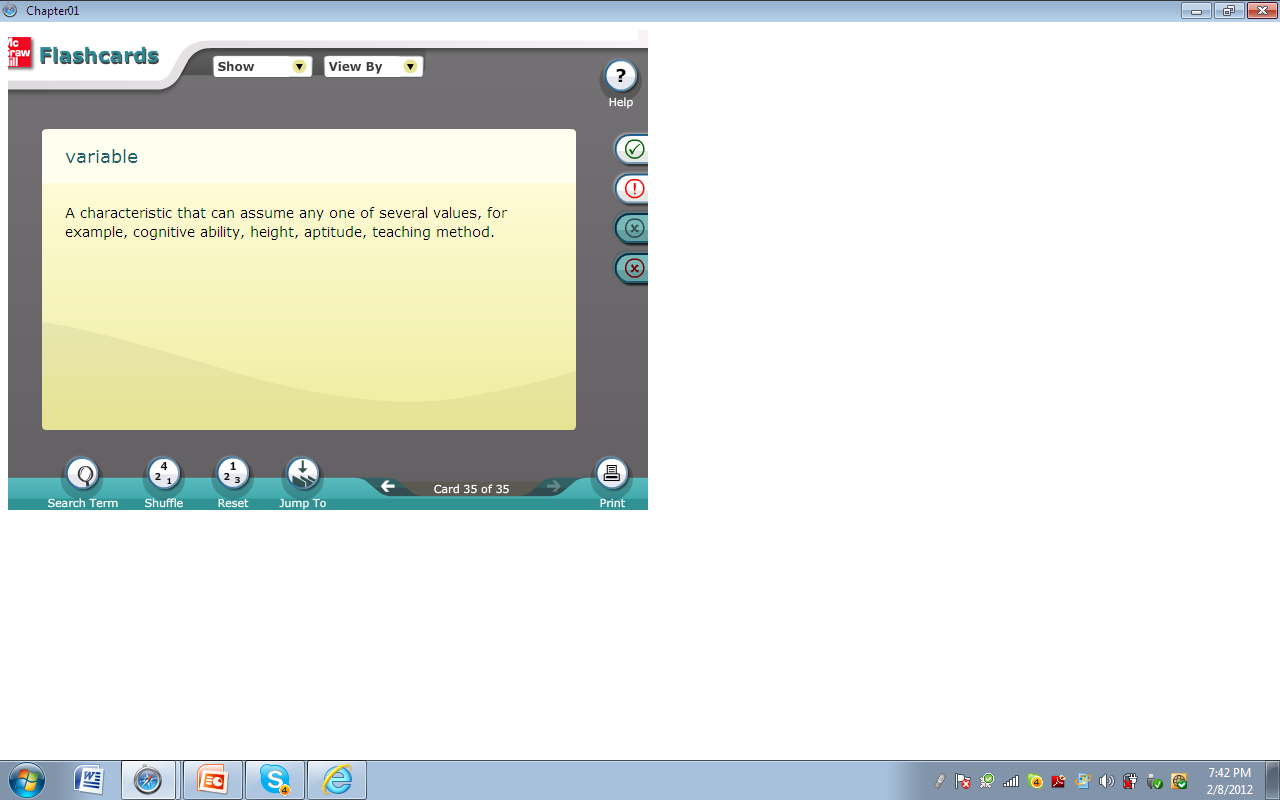 2/8/2012
Jose L. Ibave
25